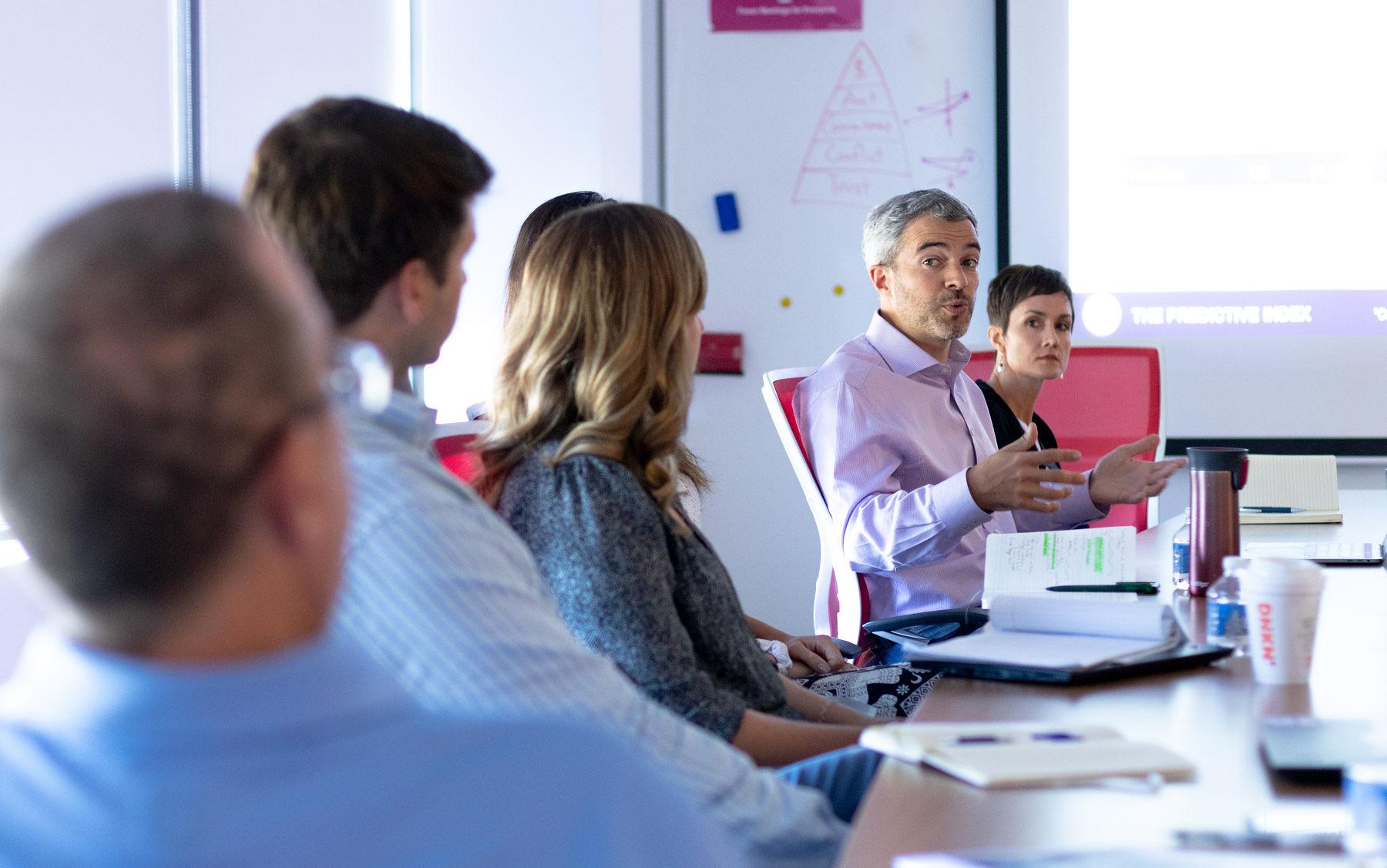 Understanding Behavior
Why this matters for business success
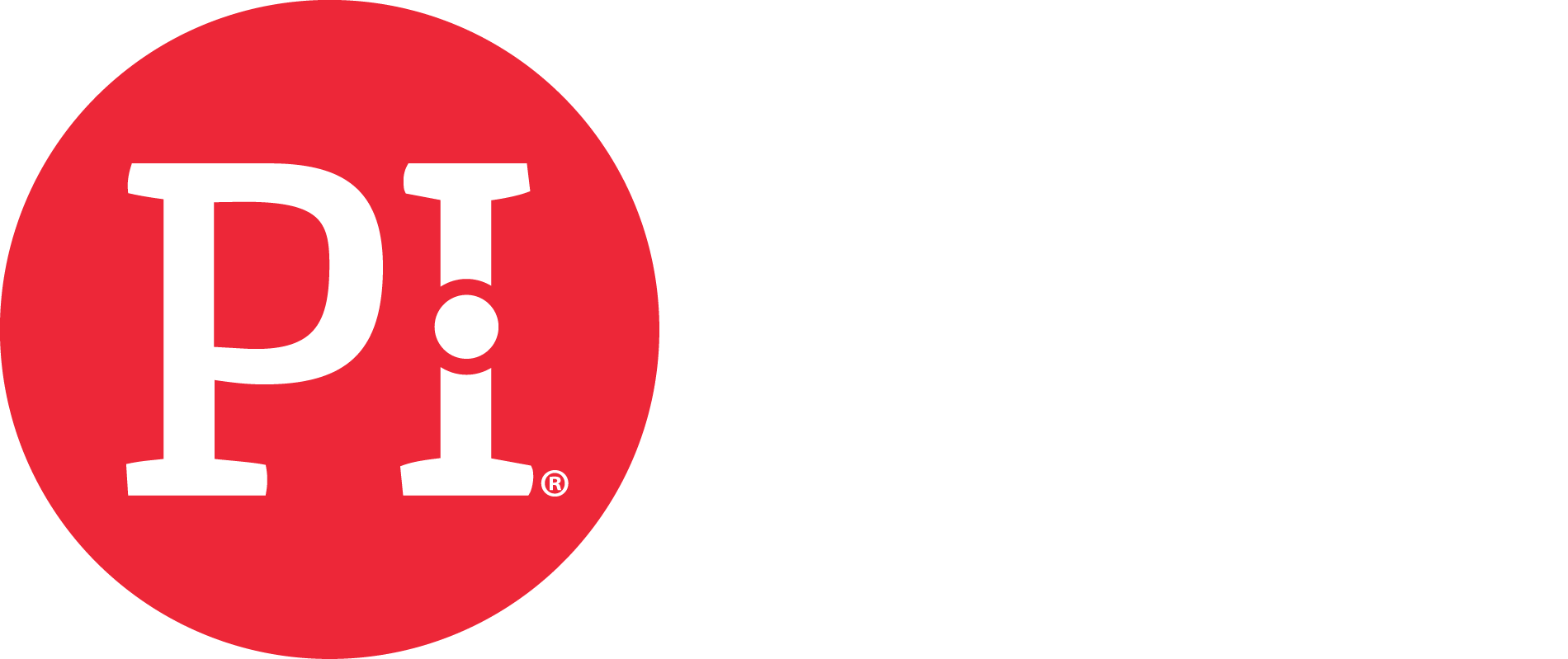 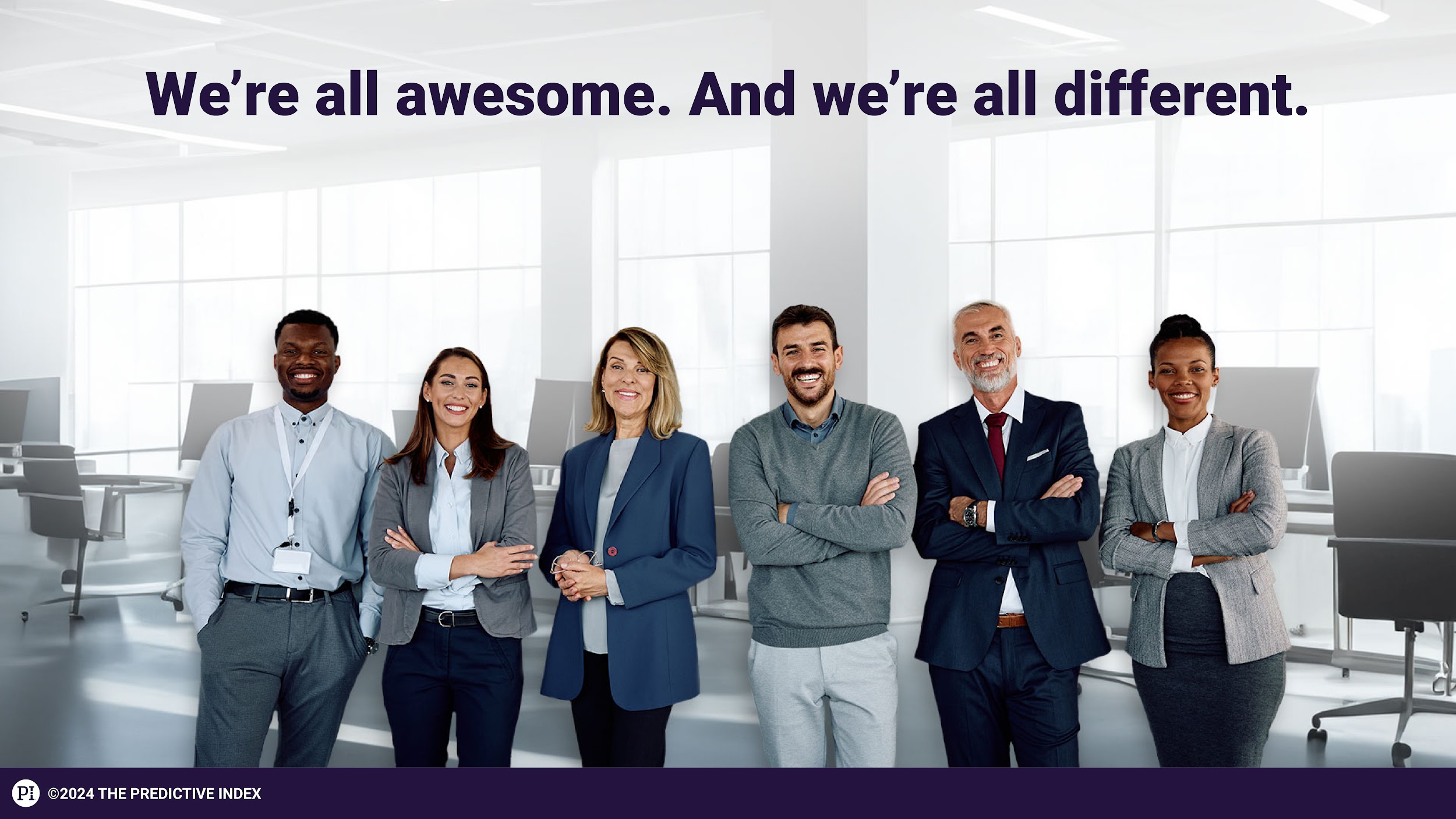 Empathetic
Fast-paced
Direct
Orderly
Formal
Reserved
Serious
Data-driven
Cautious
Informal
Assertive
Driven
Energetic
Intense
Informal
Social
Independent
Task-focused
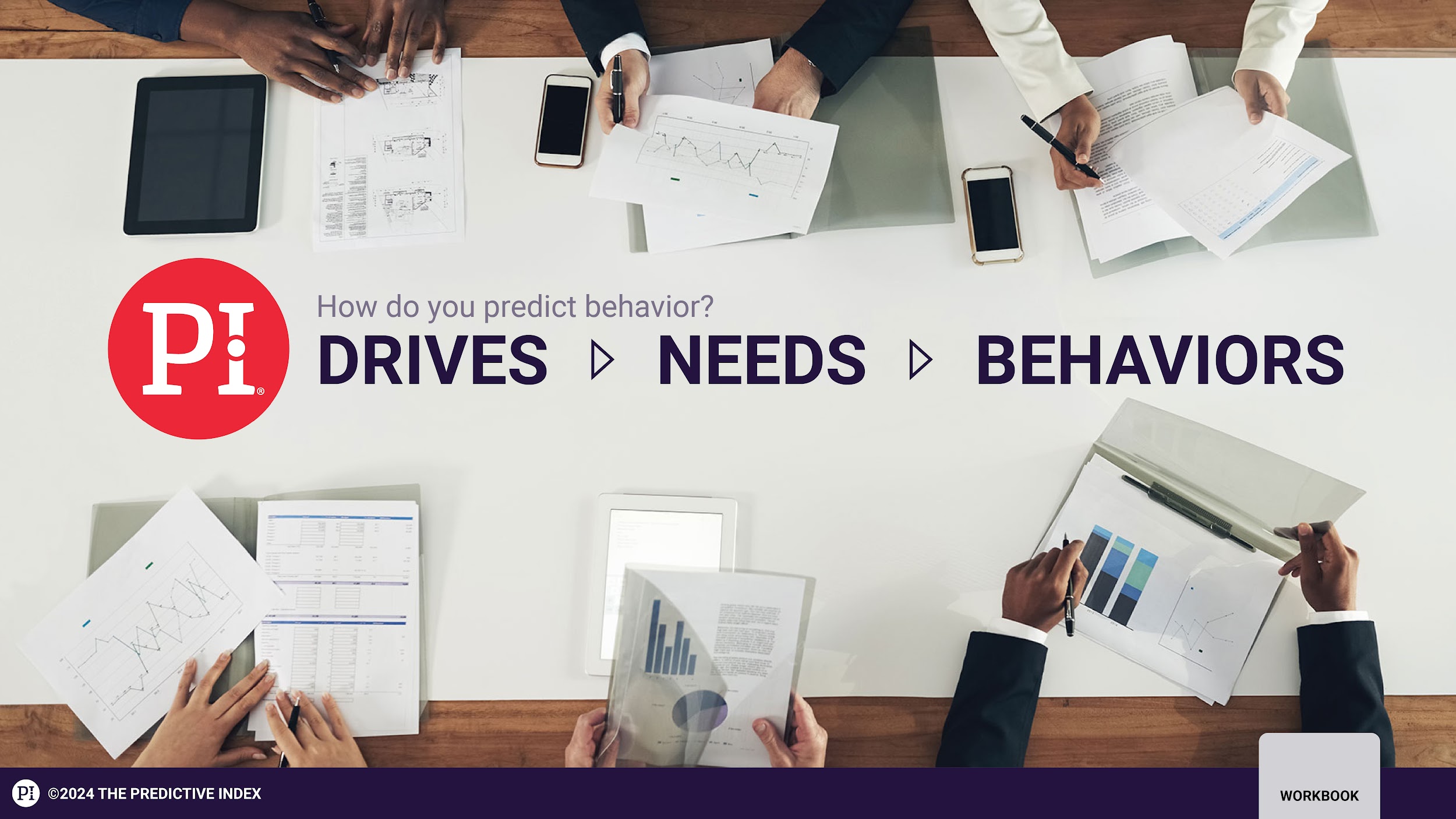 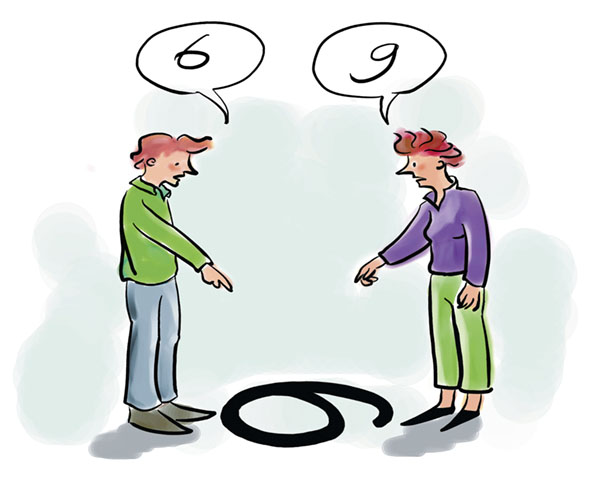 Why understand behavior?
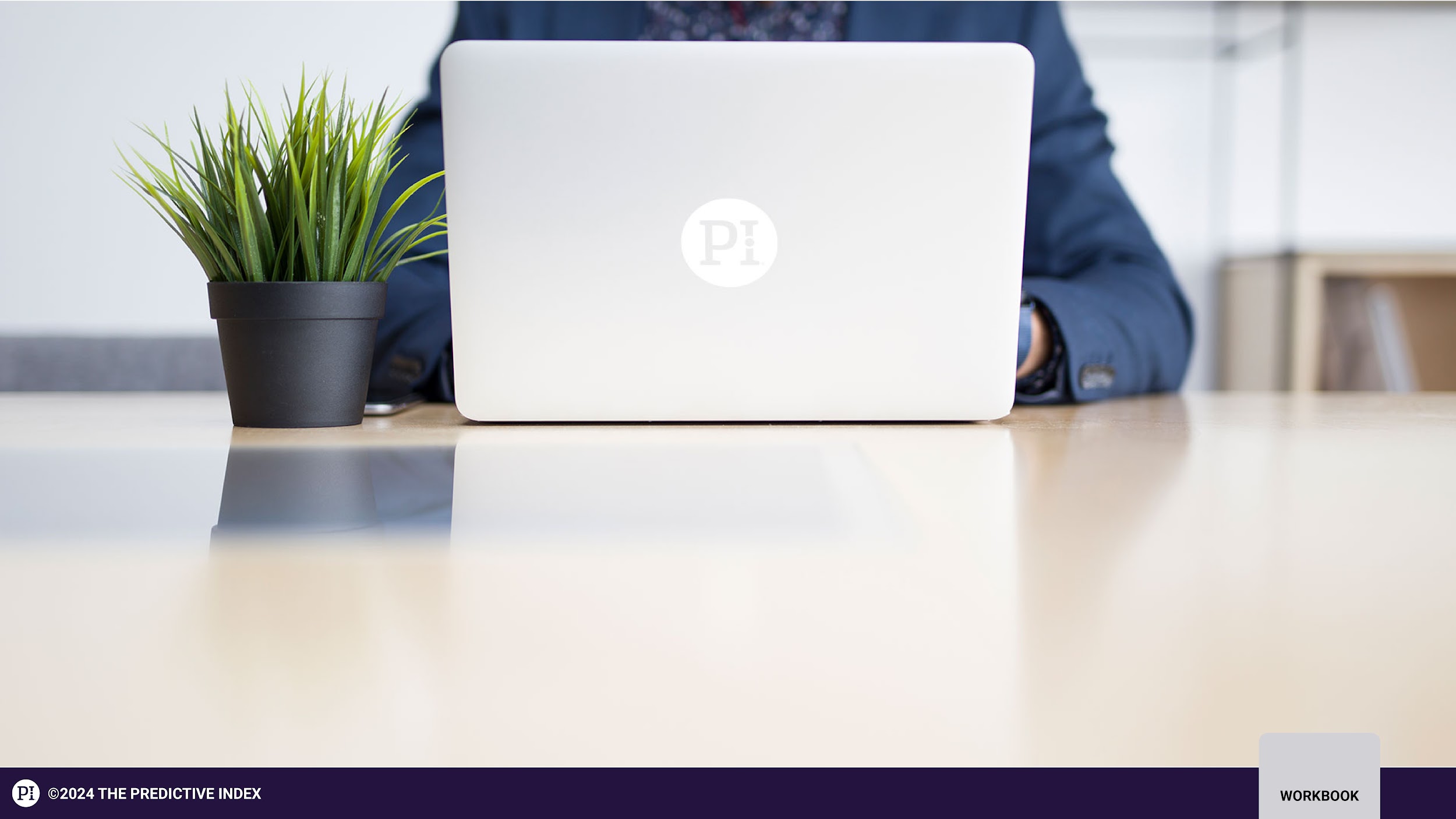 6 minutes to complete
No right or wrong answers
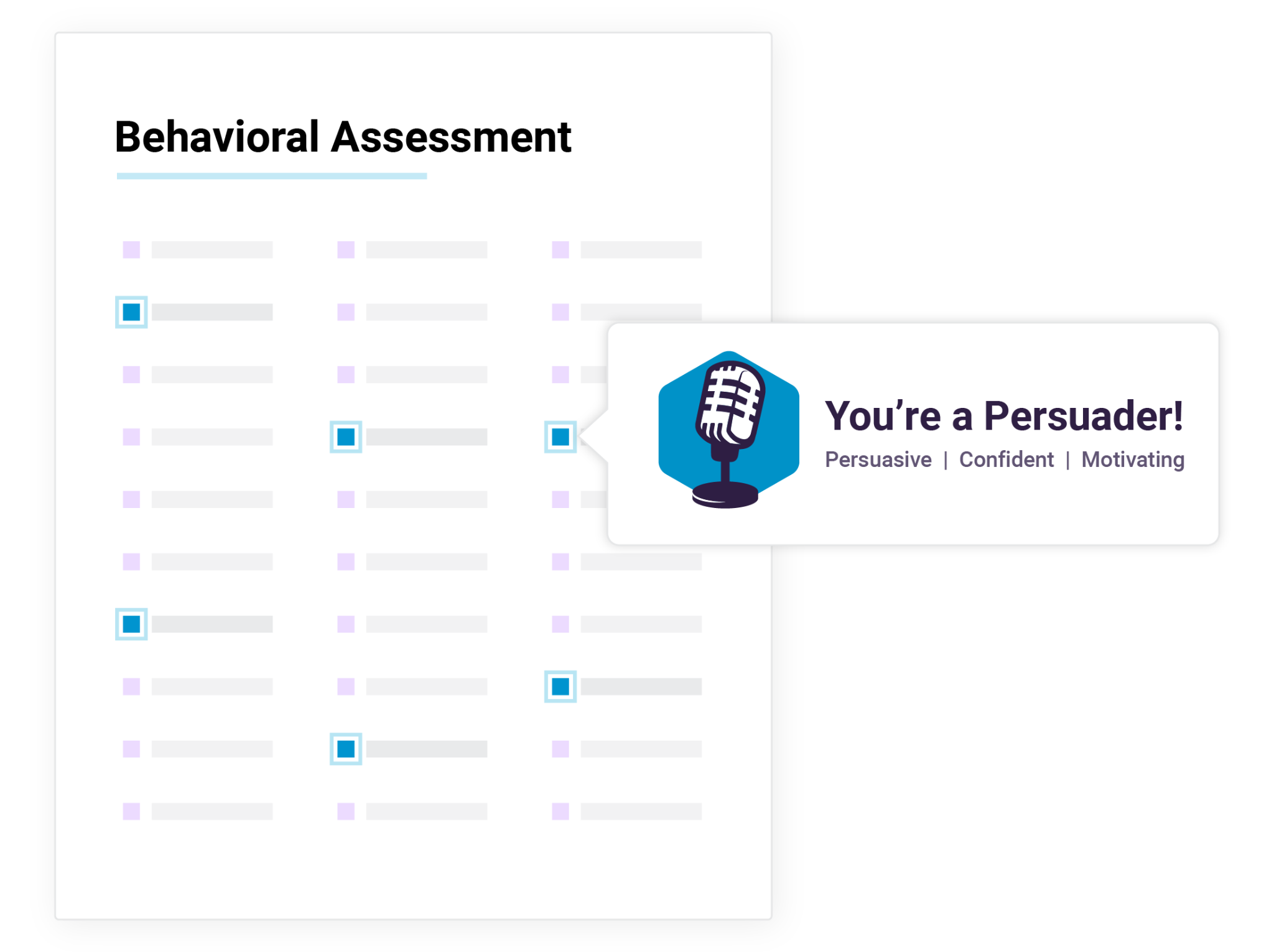 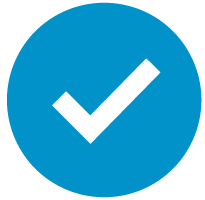 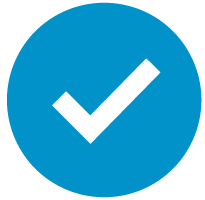 Open choice
Scientifically validated
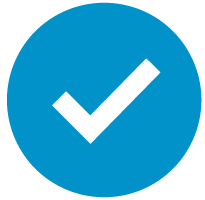 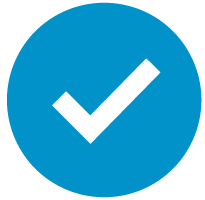 68 languages
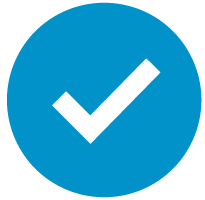 2 questions
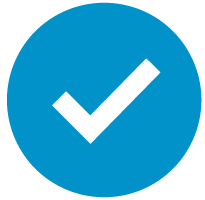 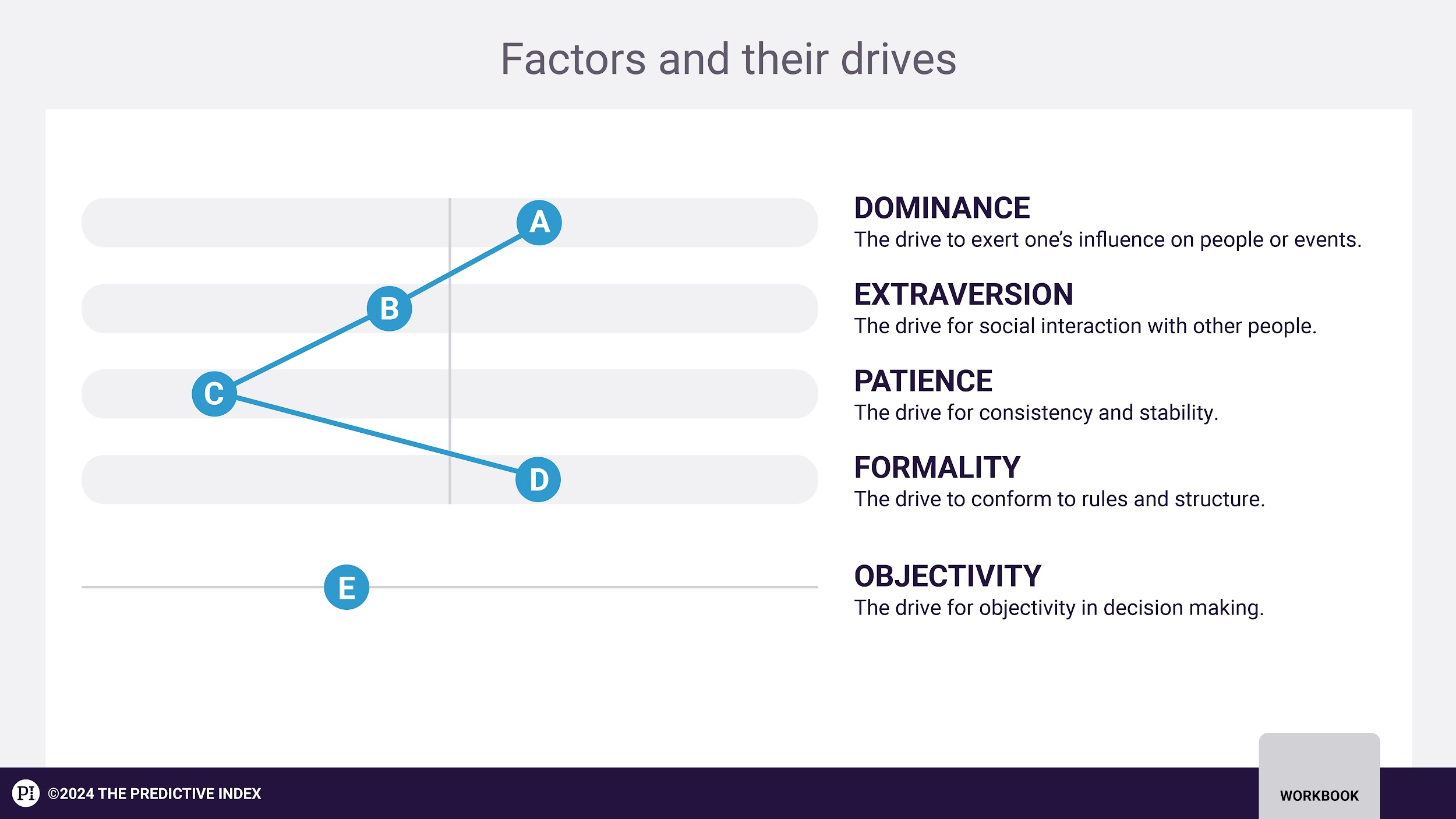 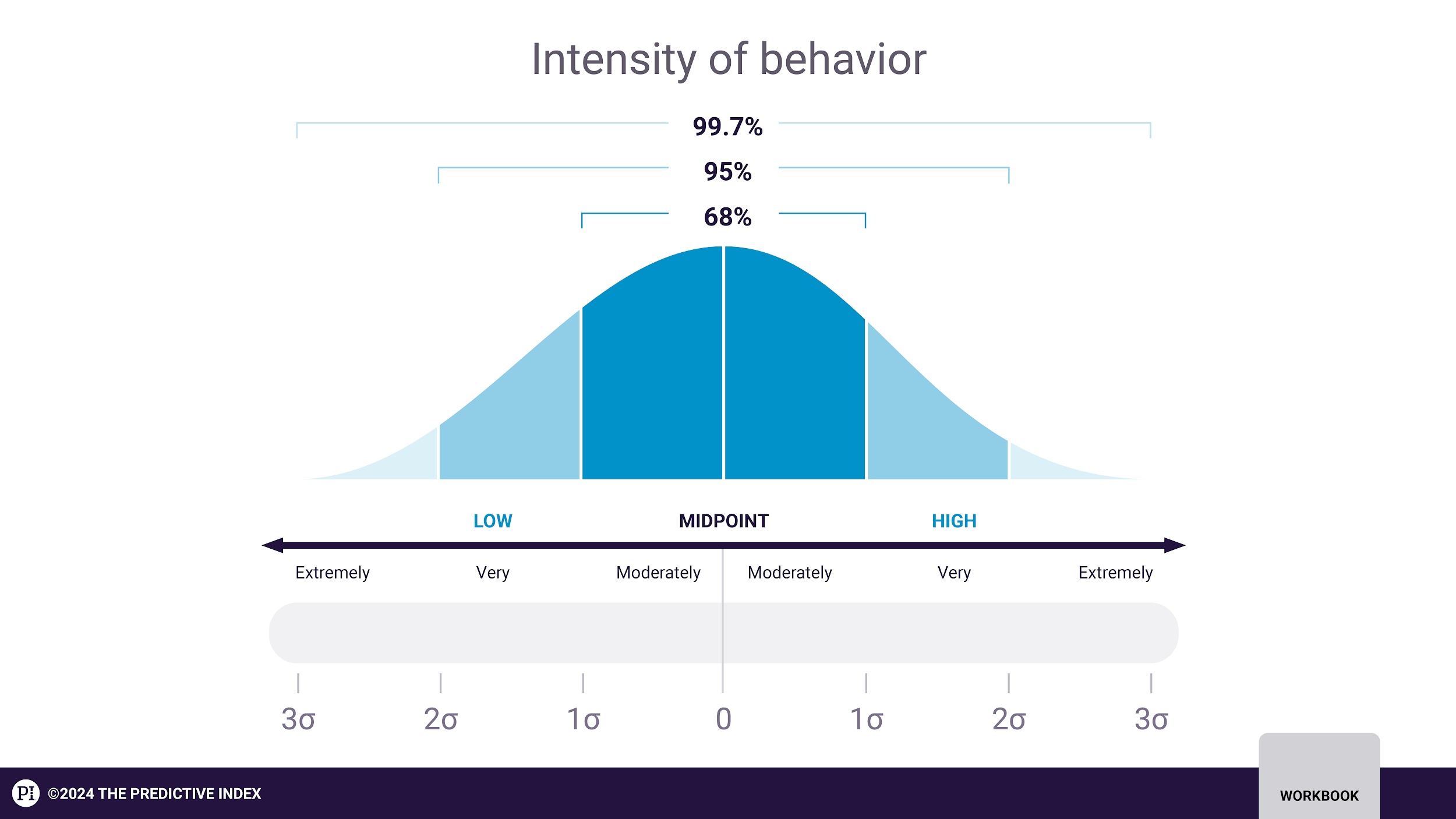 PI’s 17 Reference Profiles
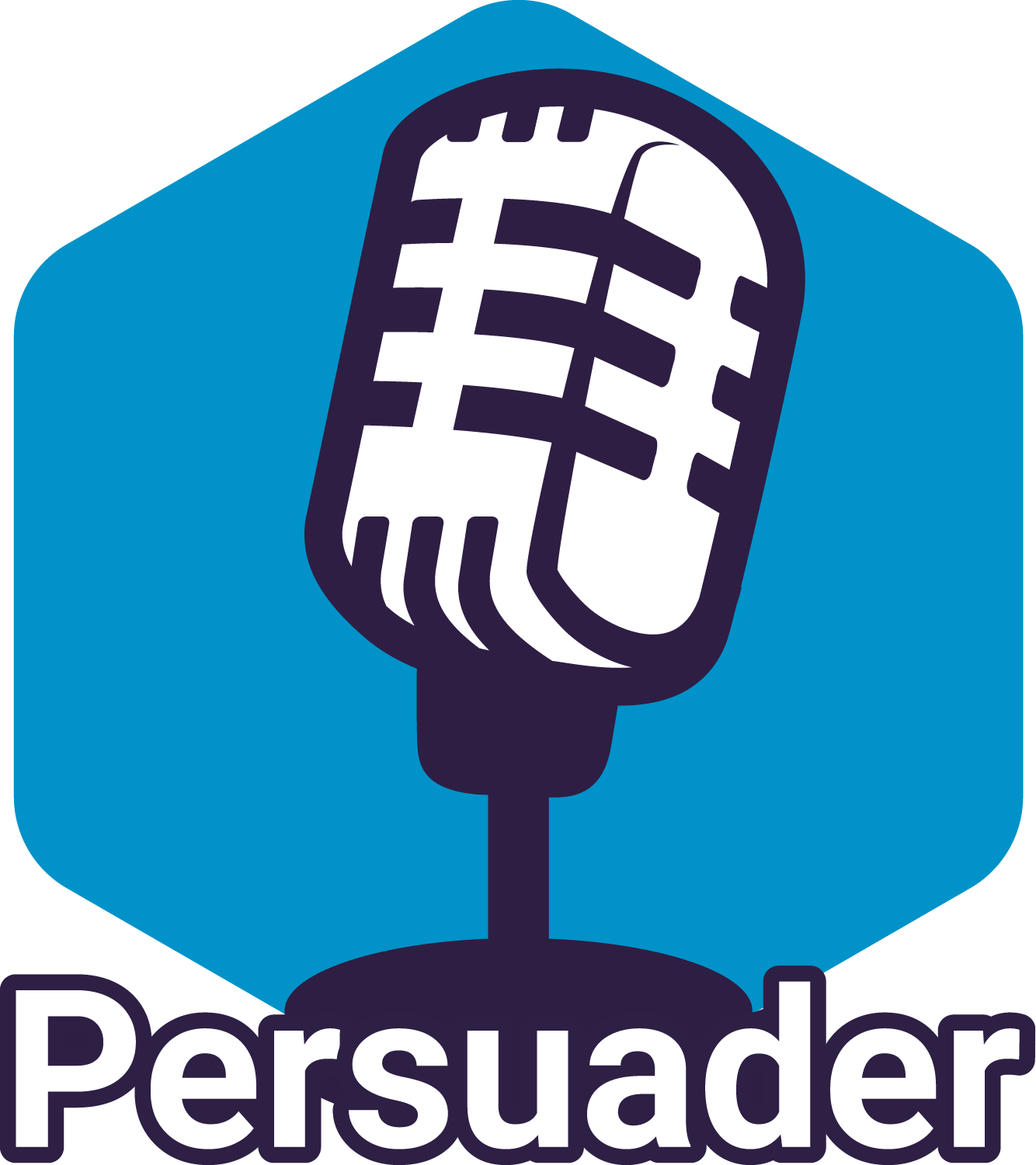 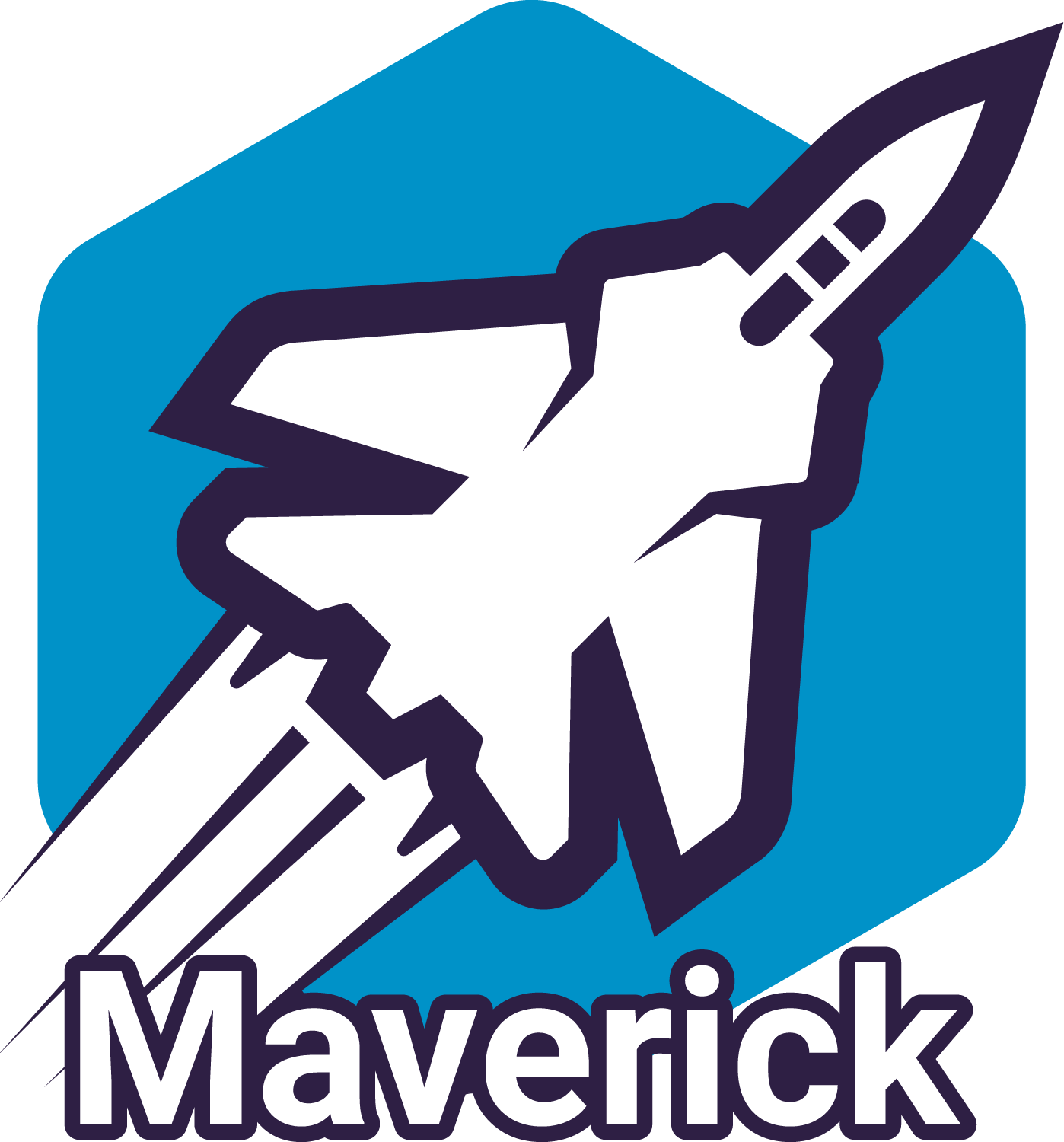 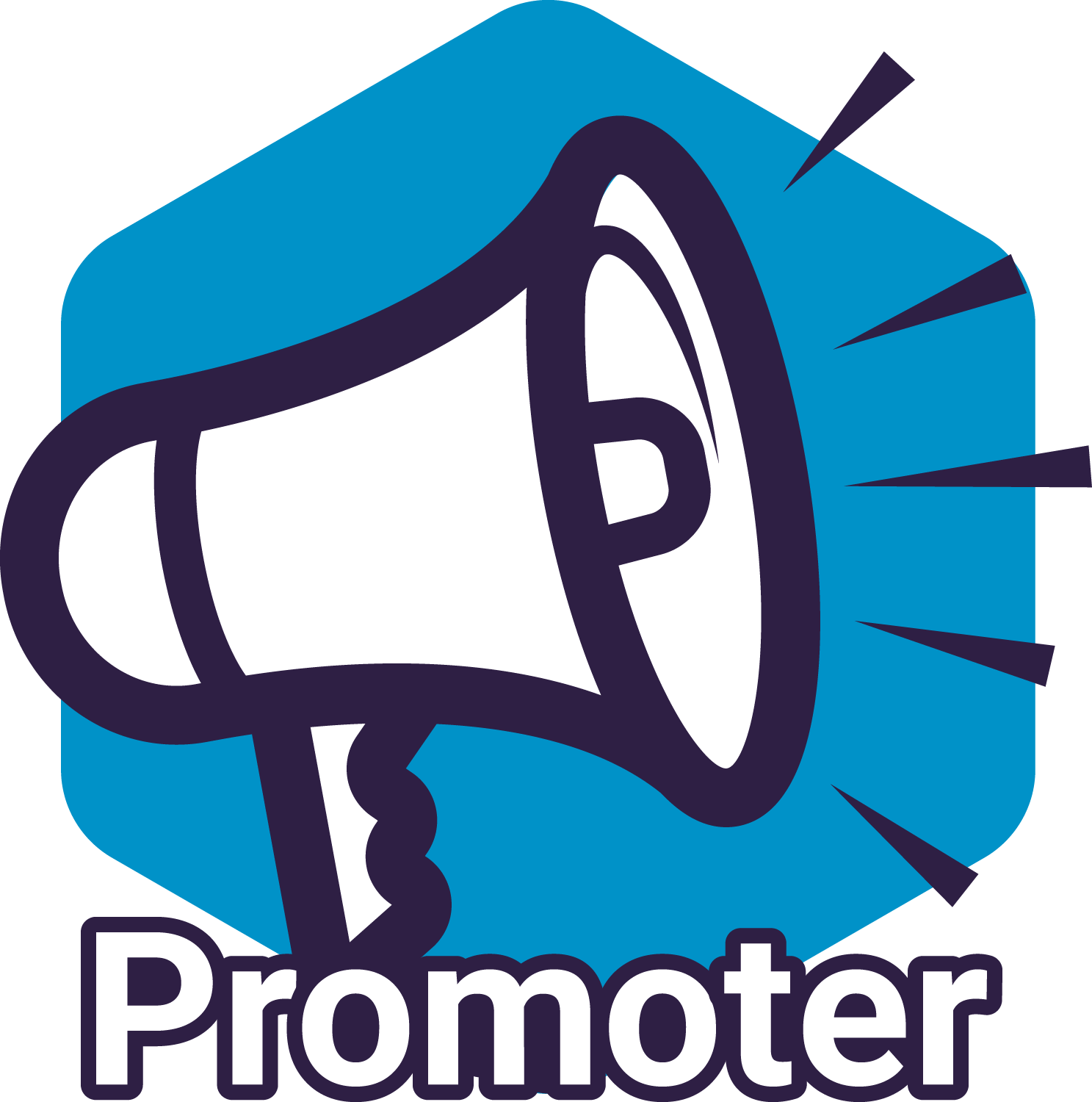 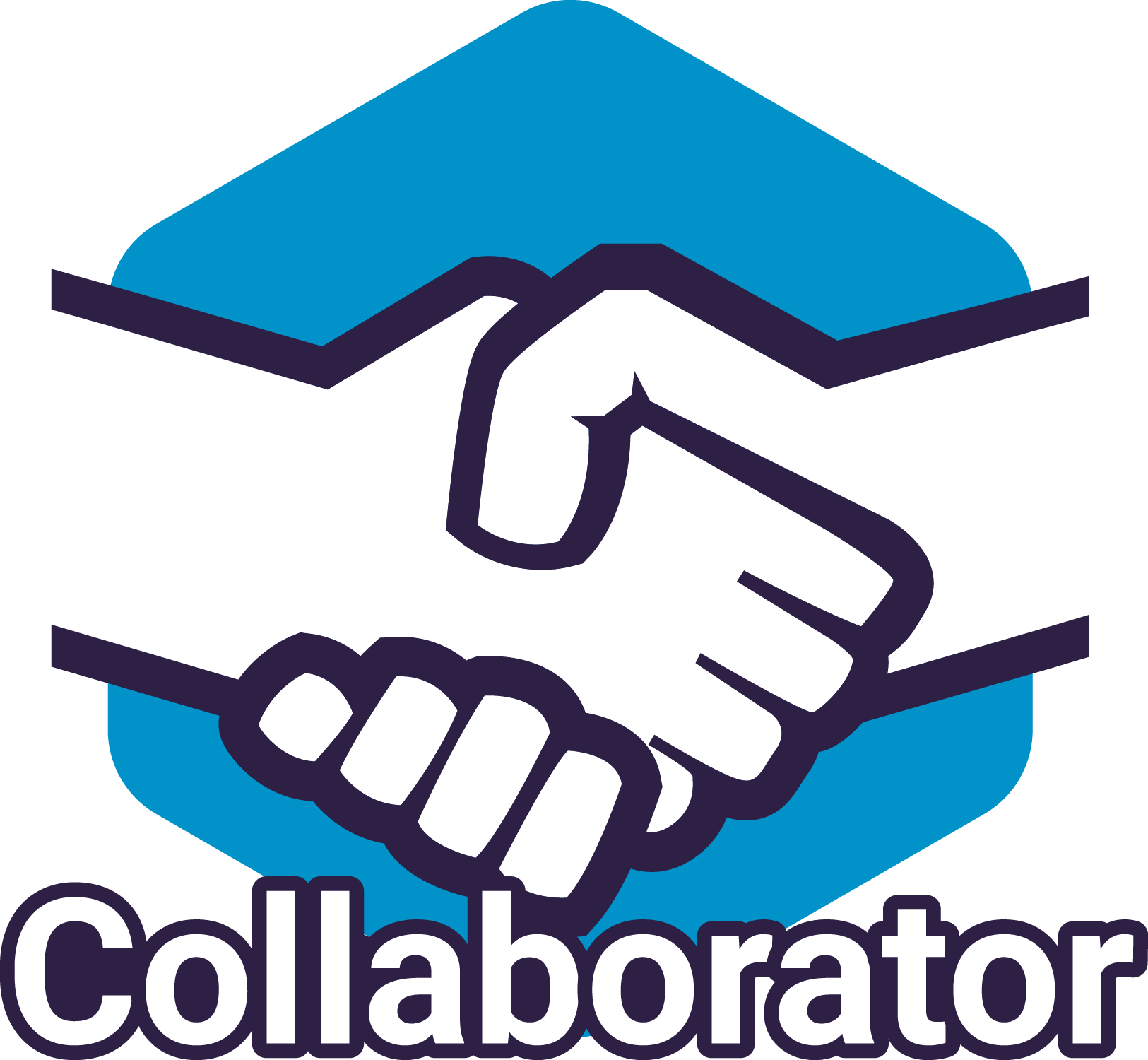 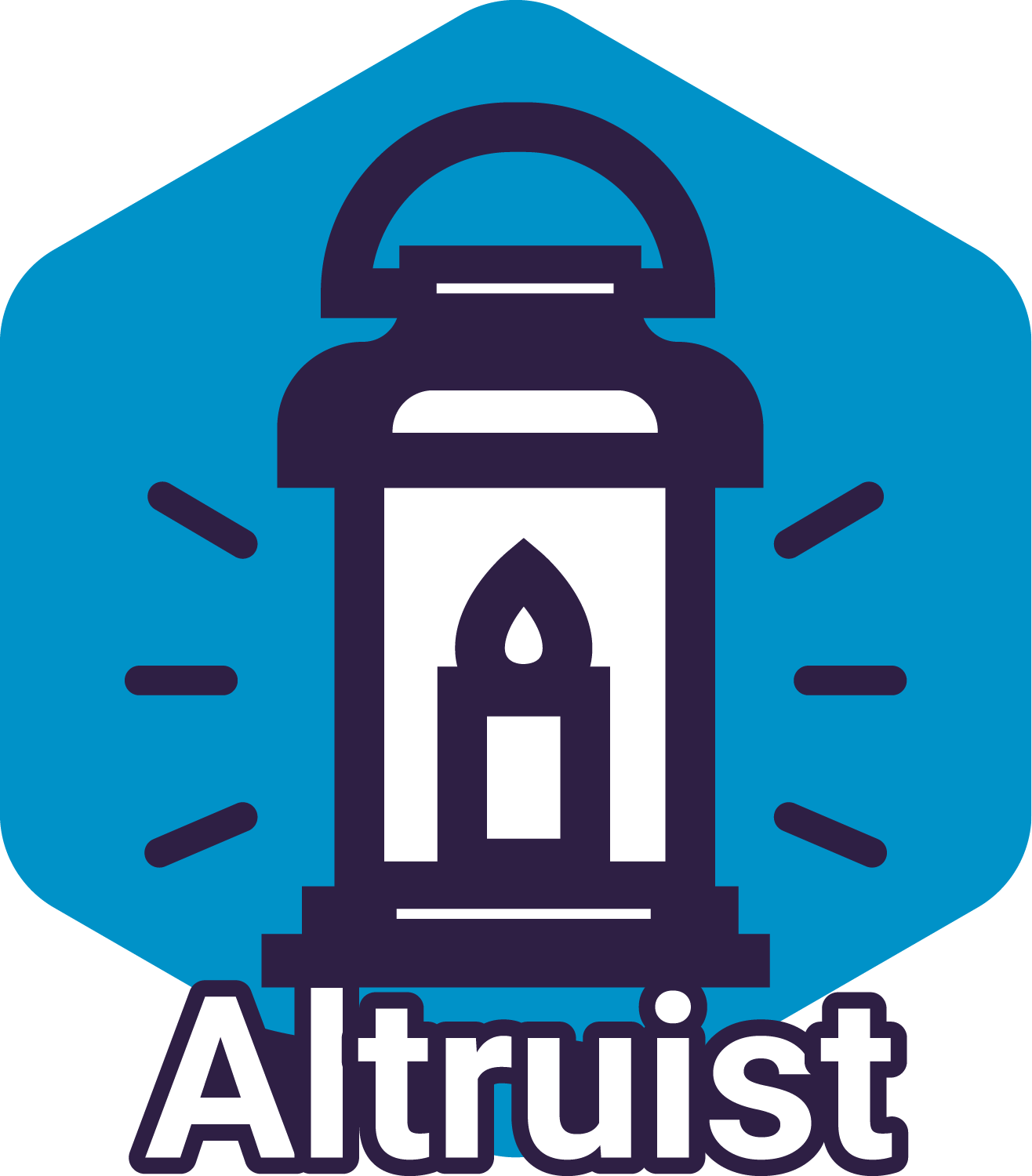 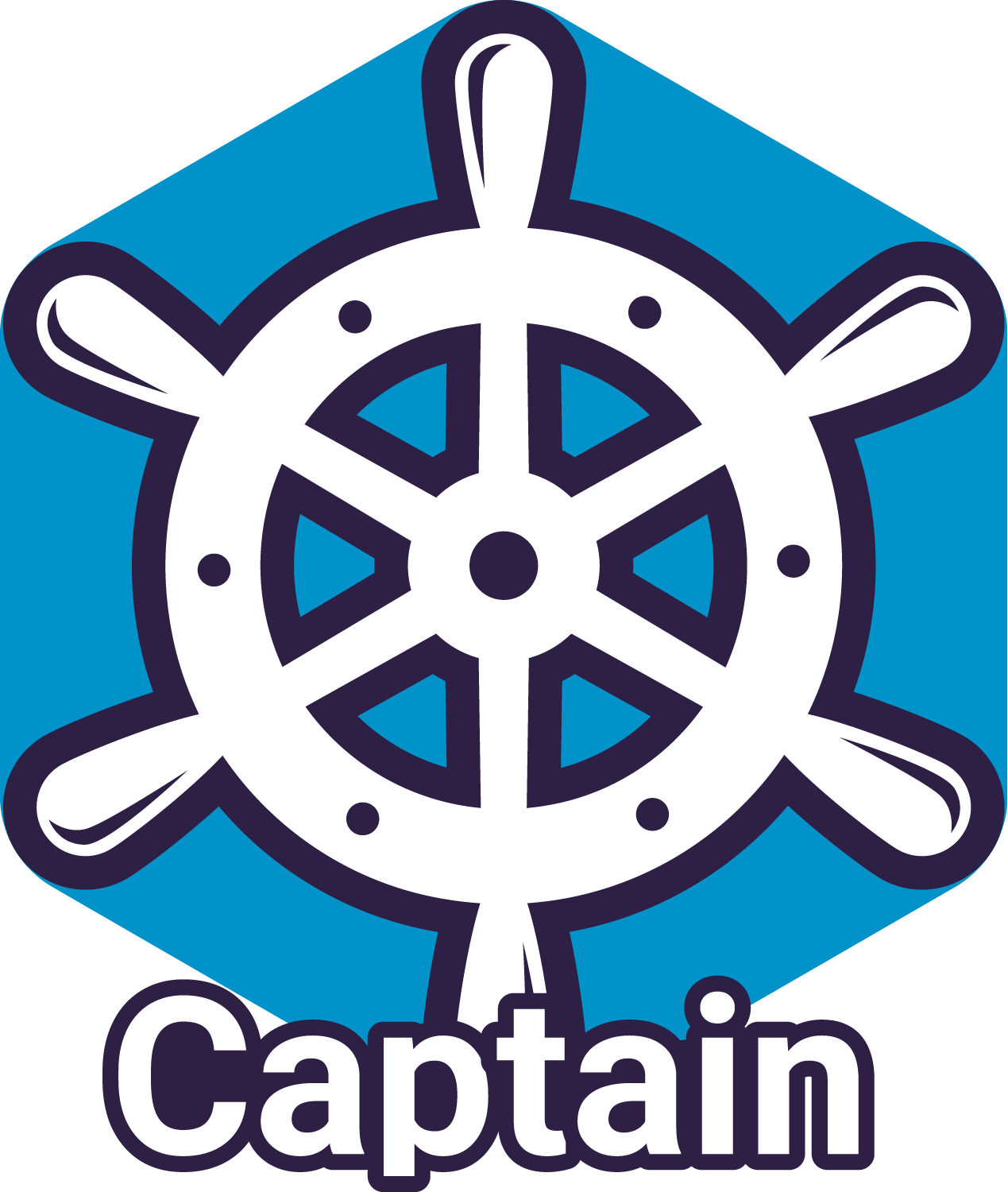 Social
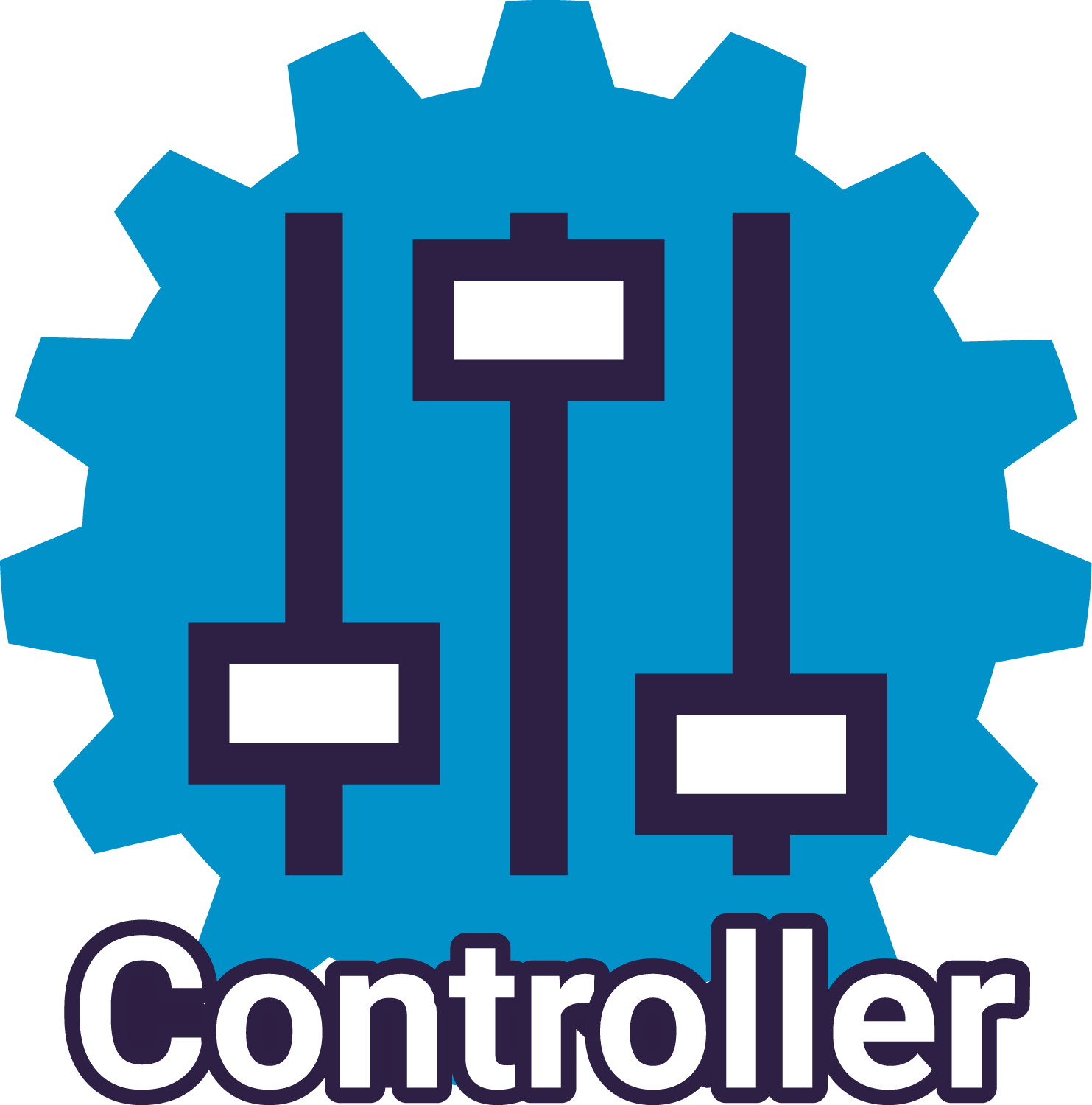 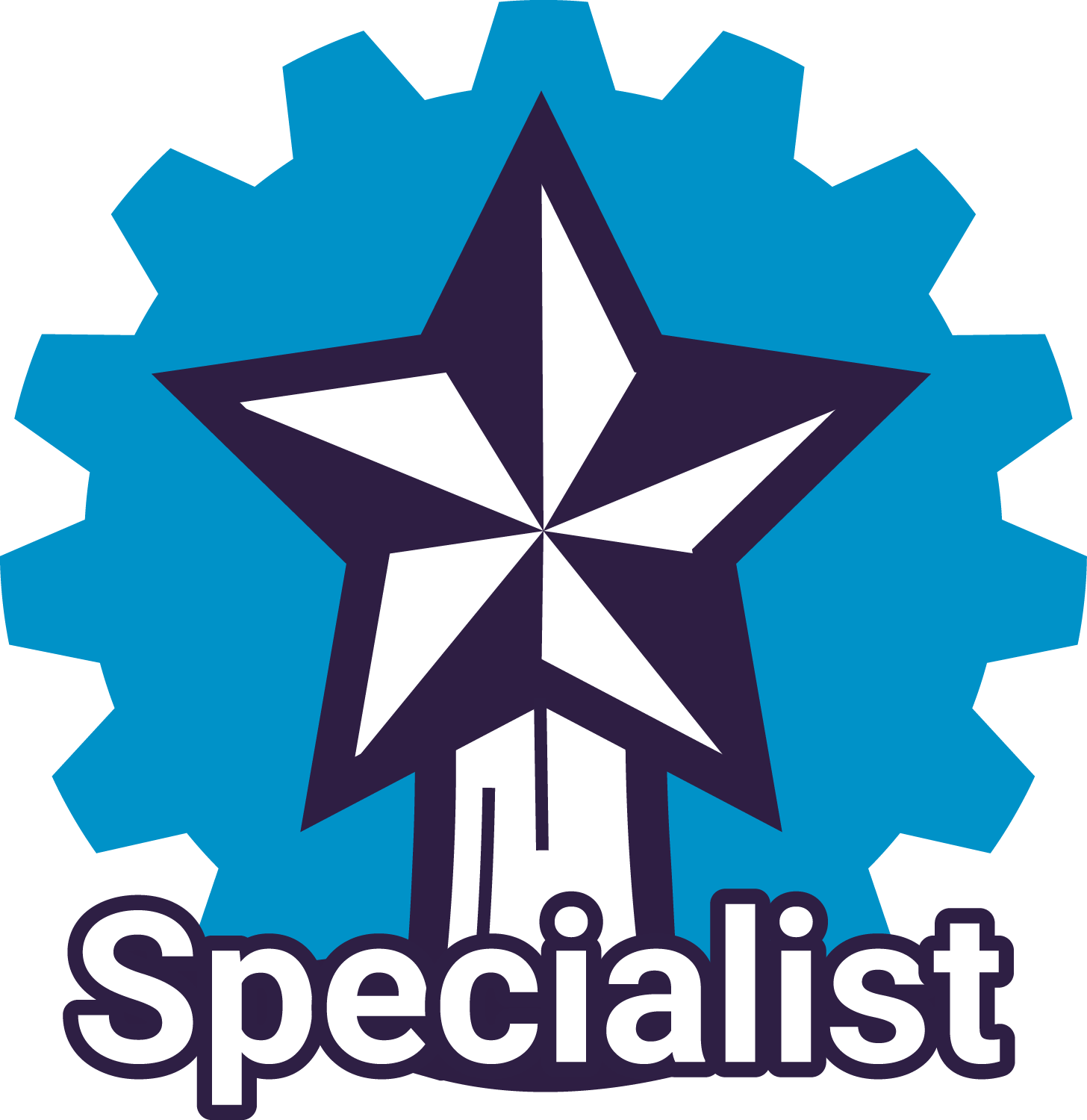 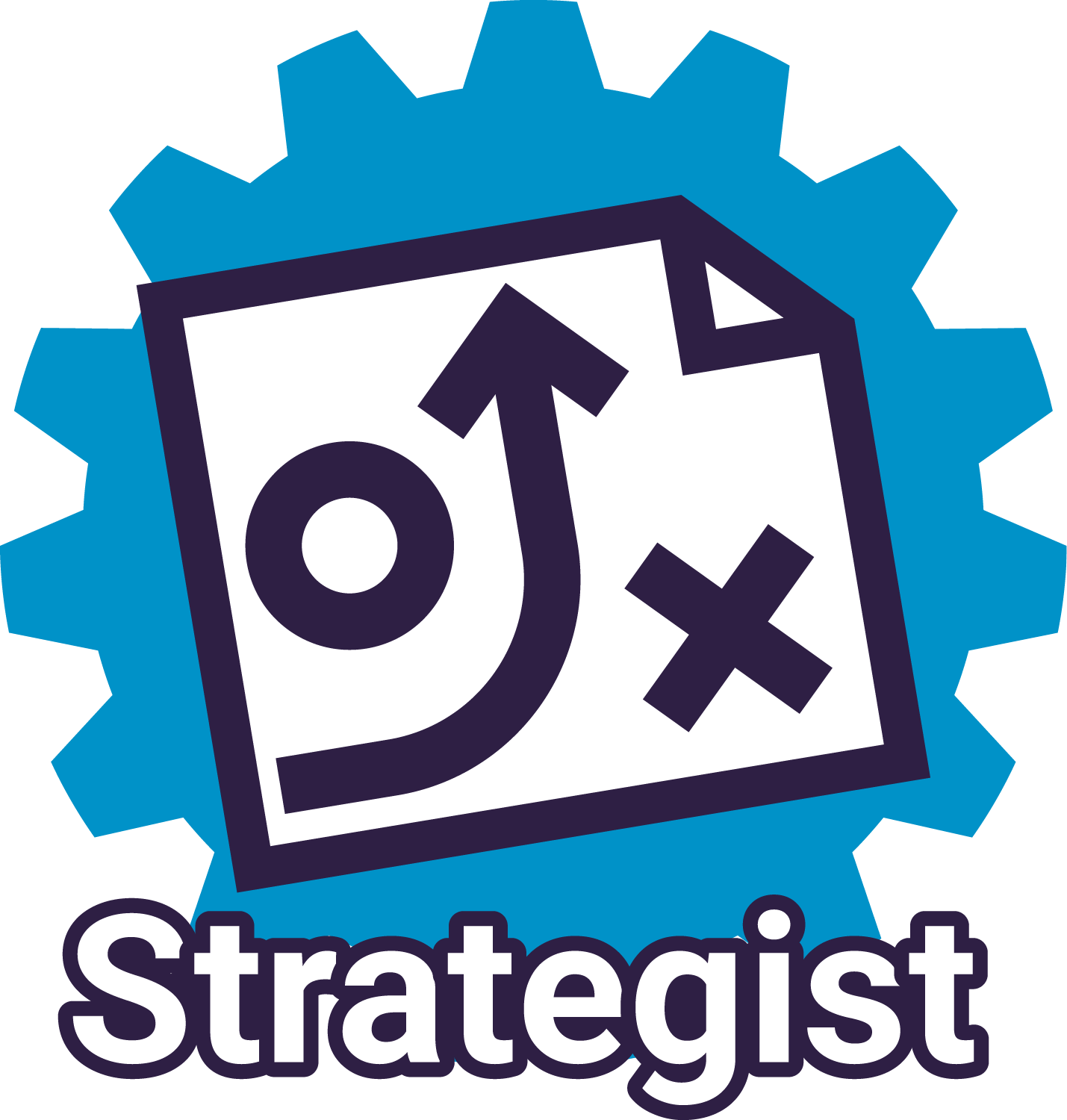 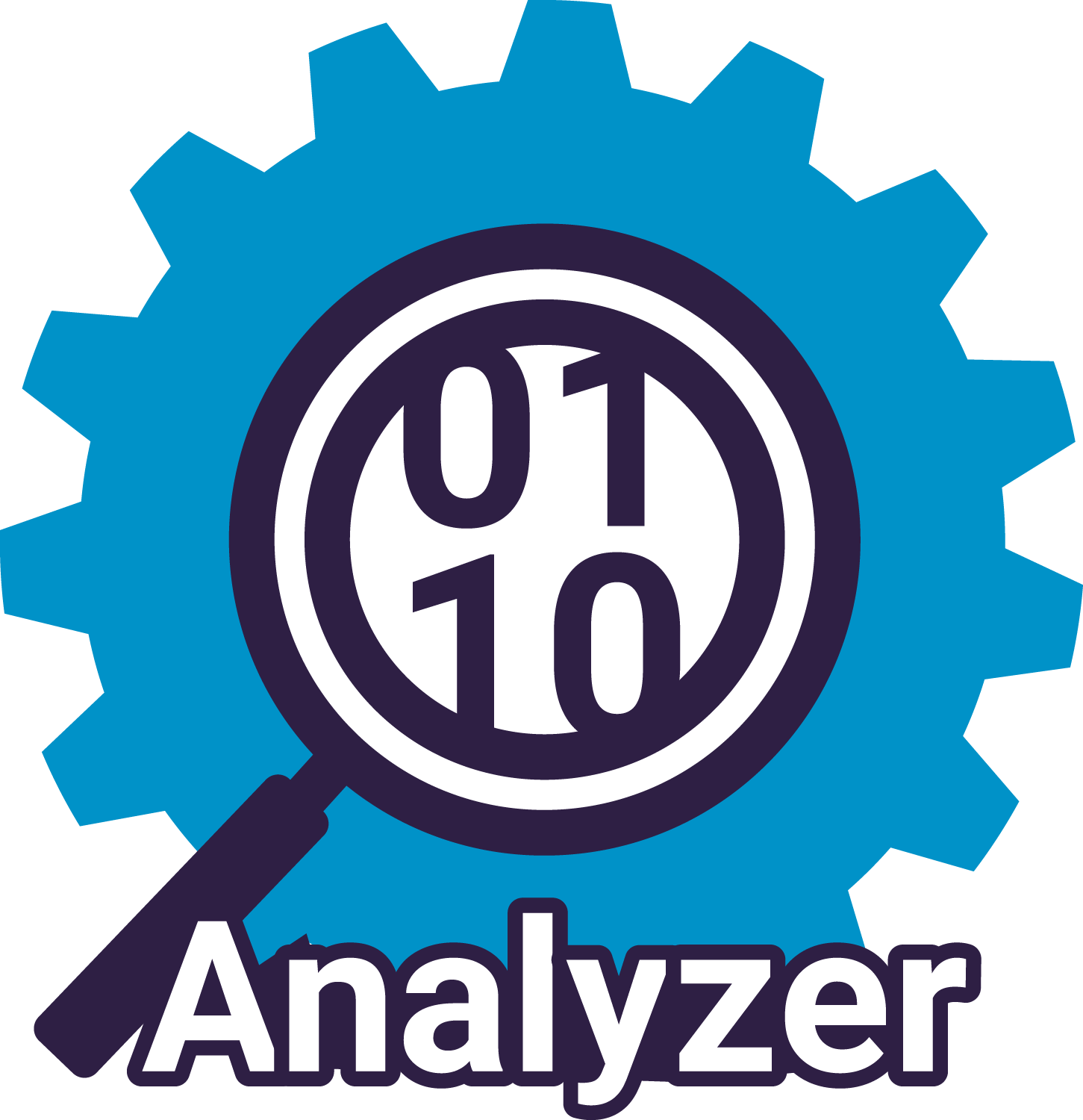 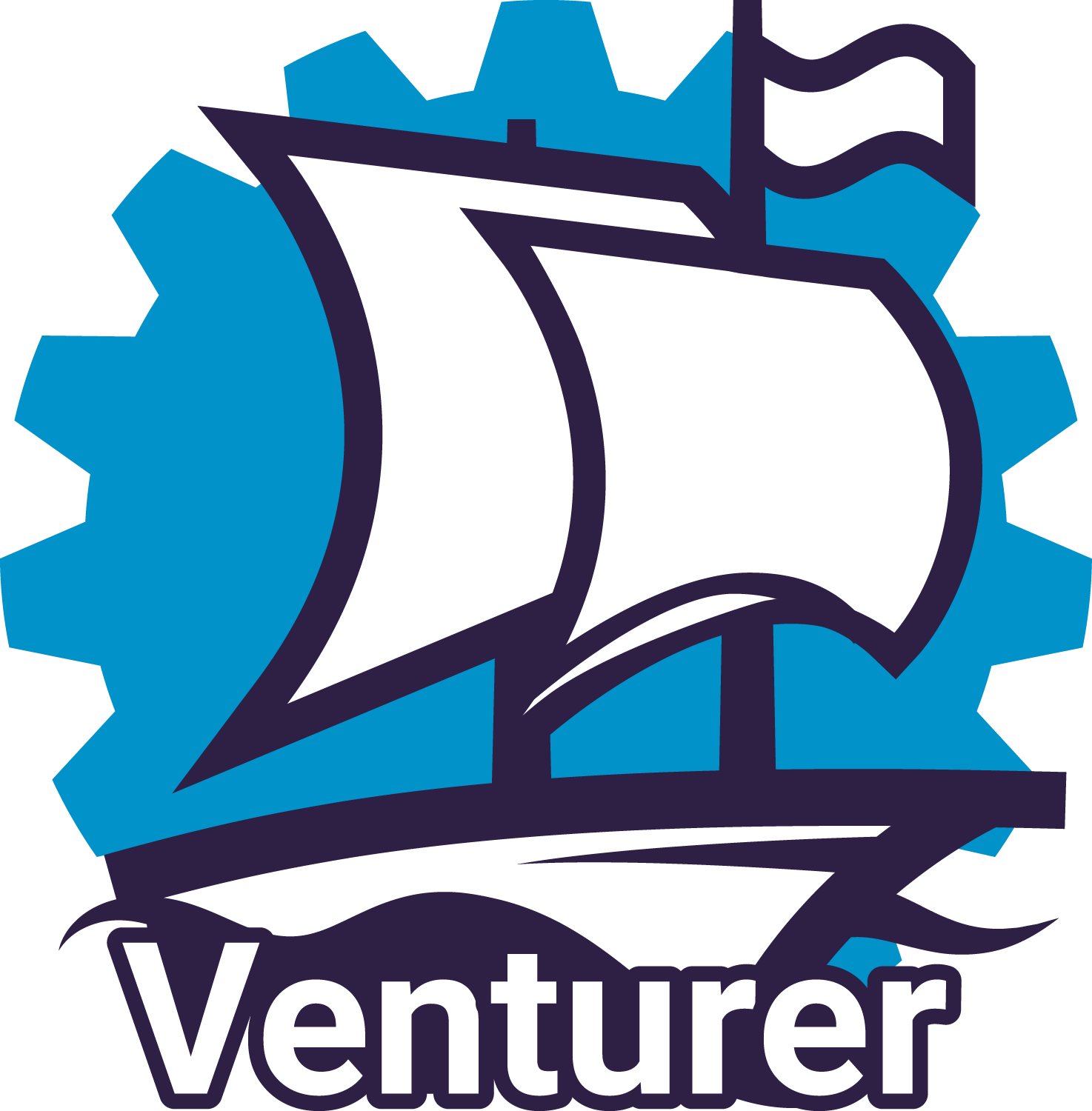 Analytical
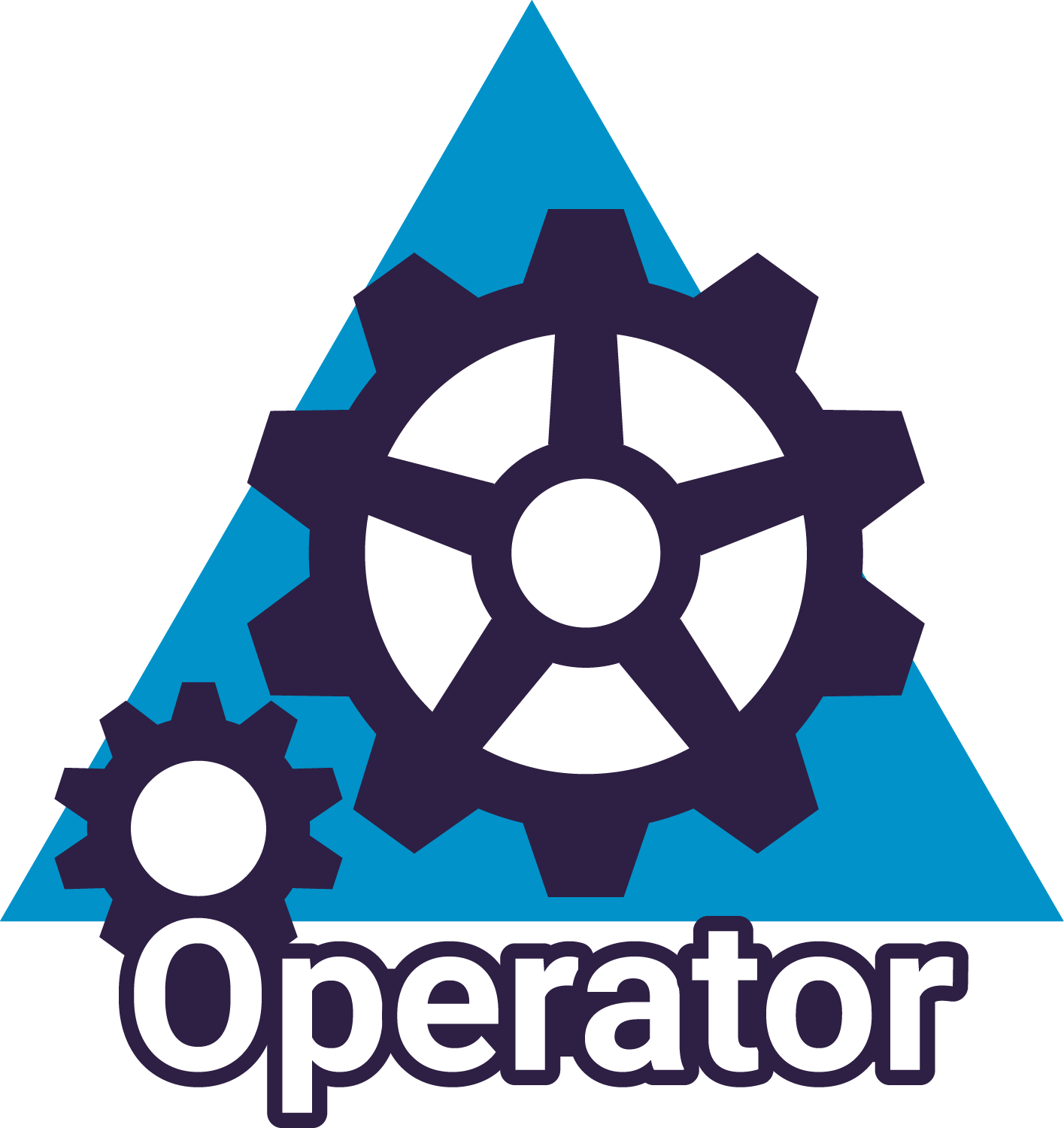 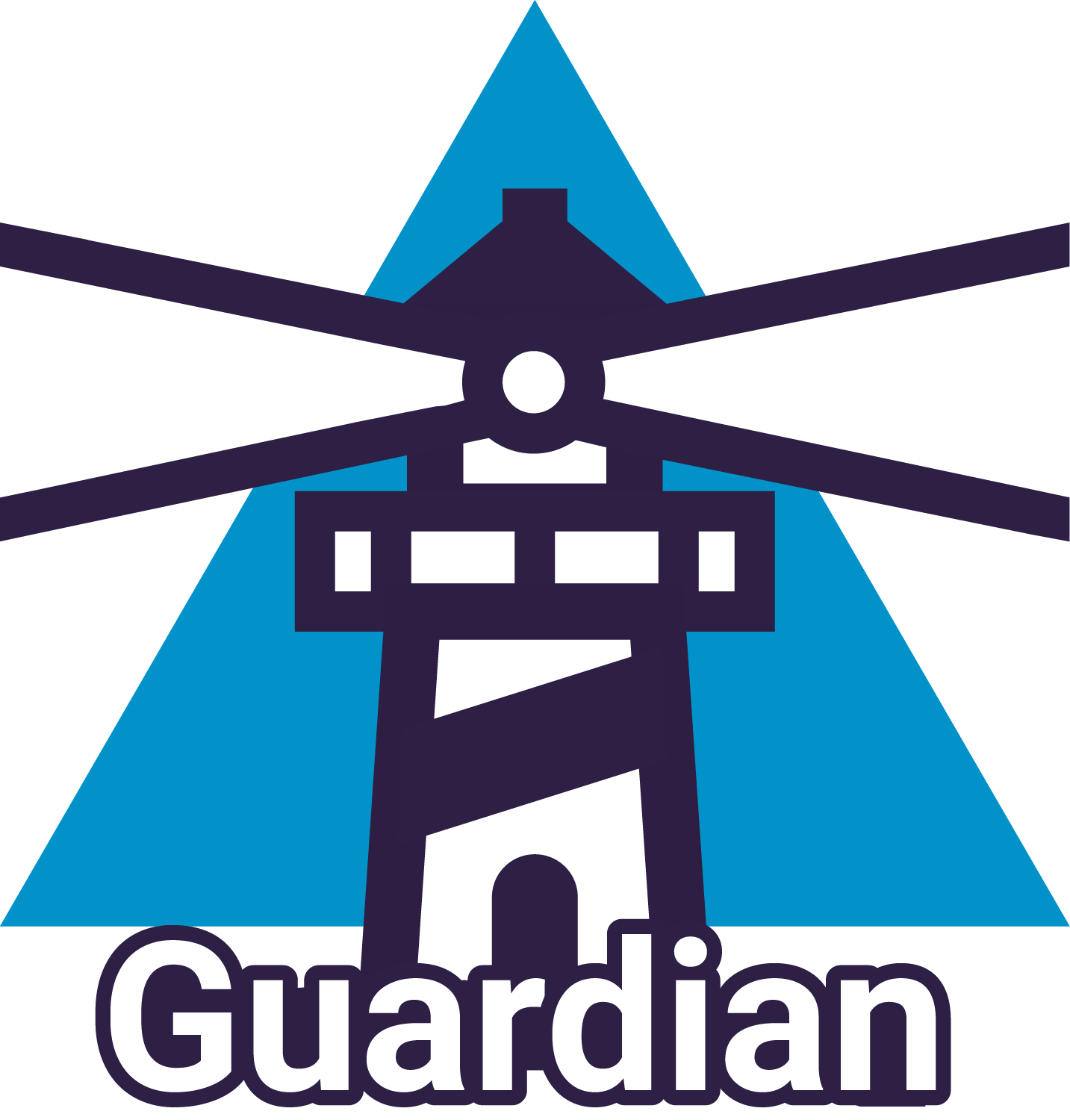 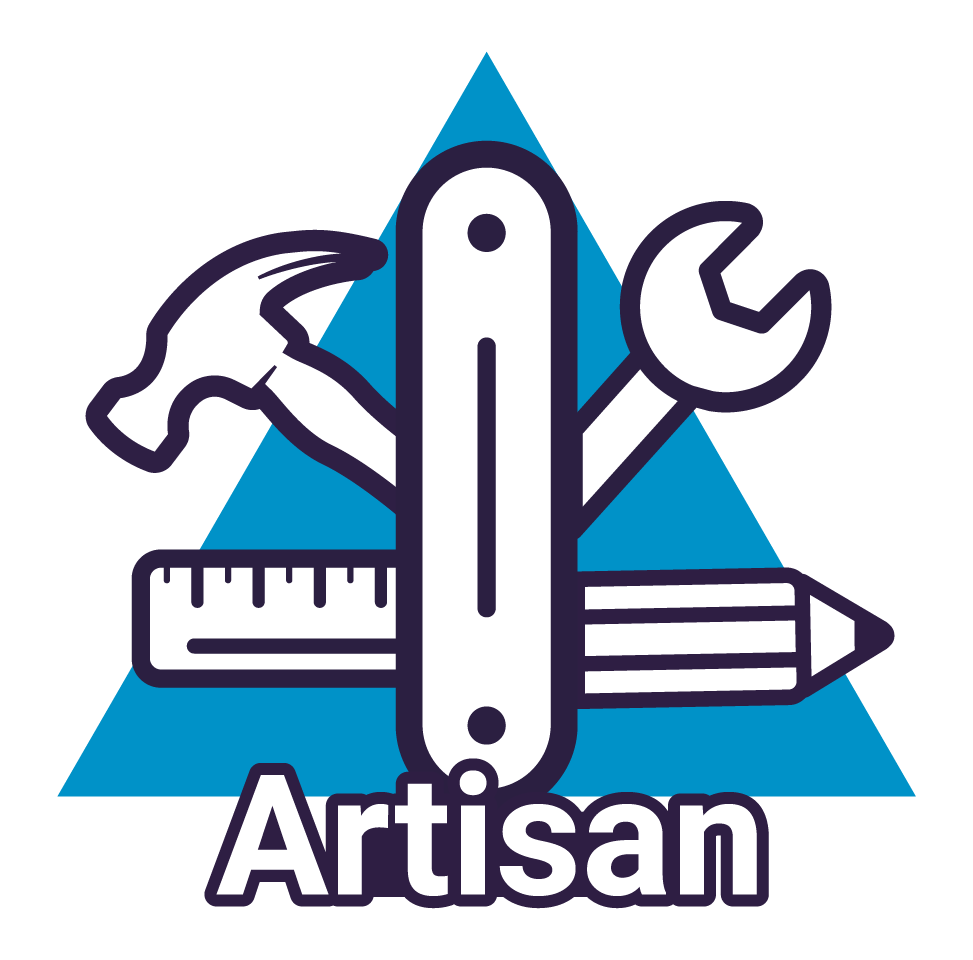 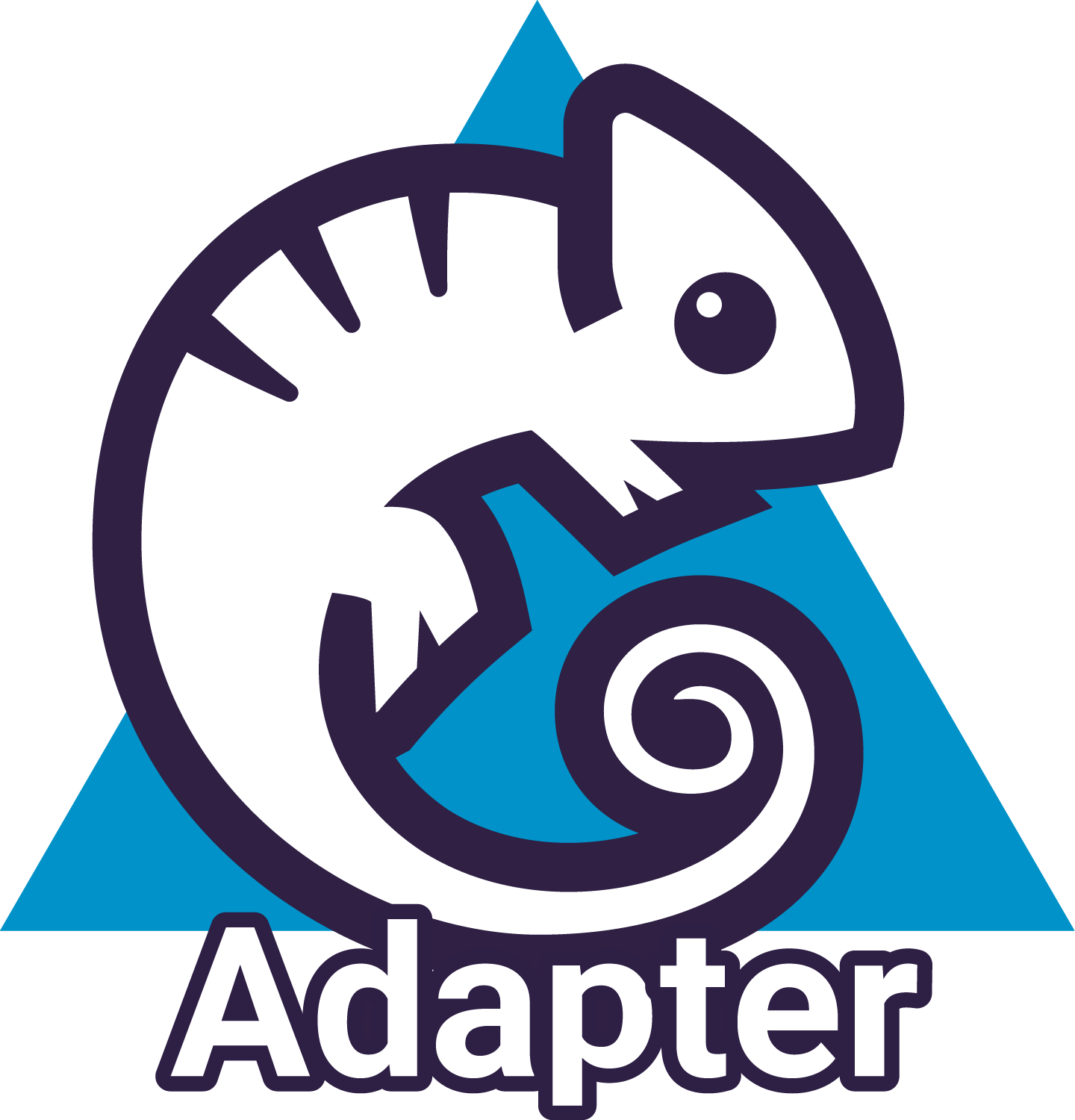 Stabilizing
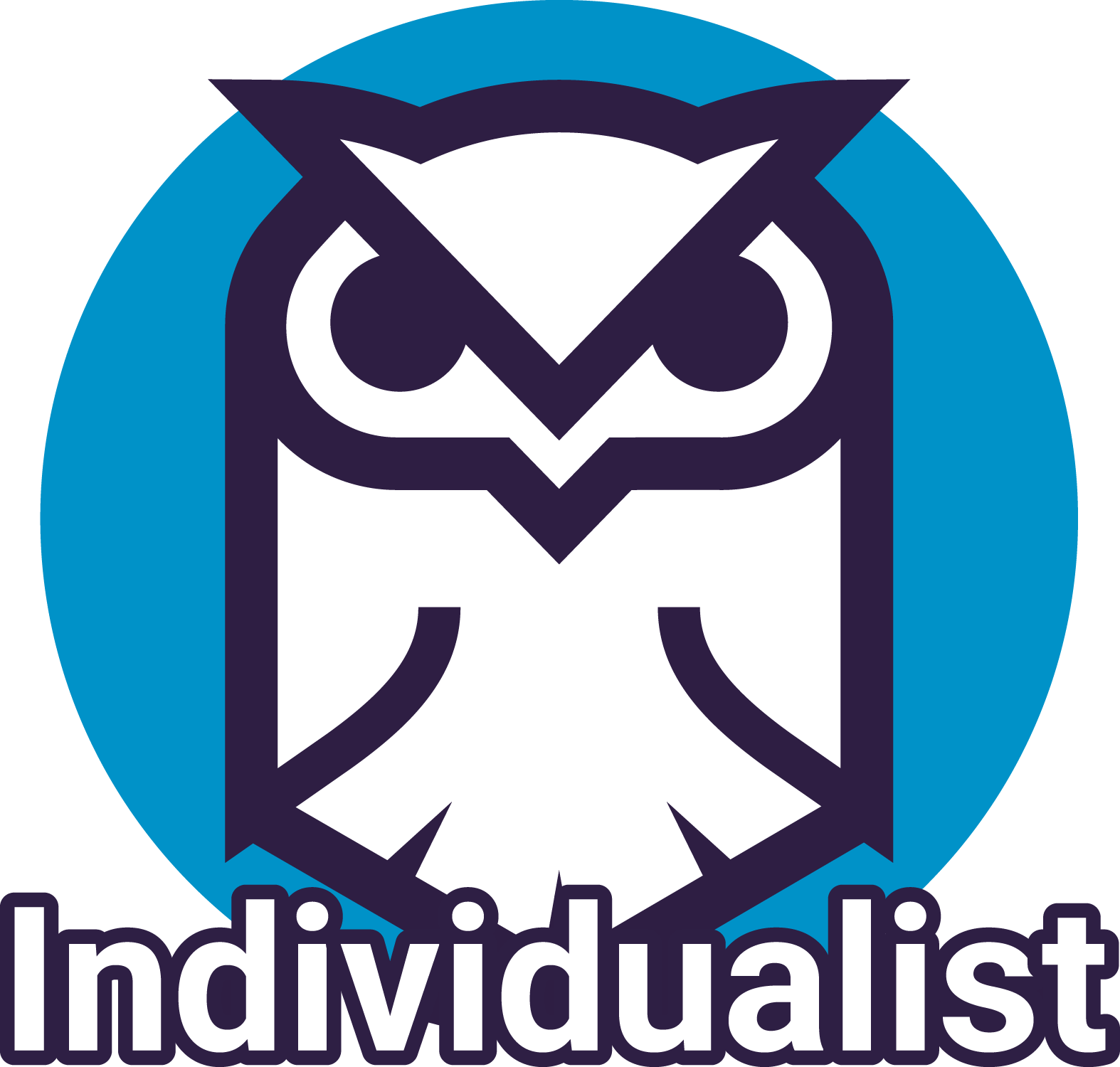 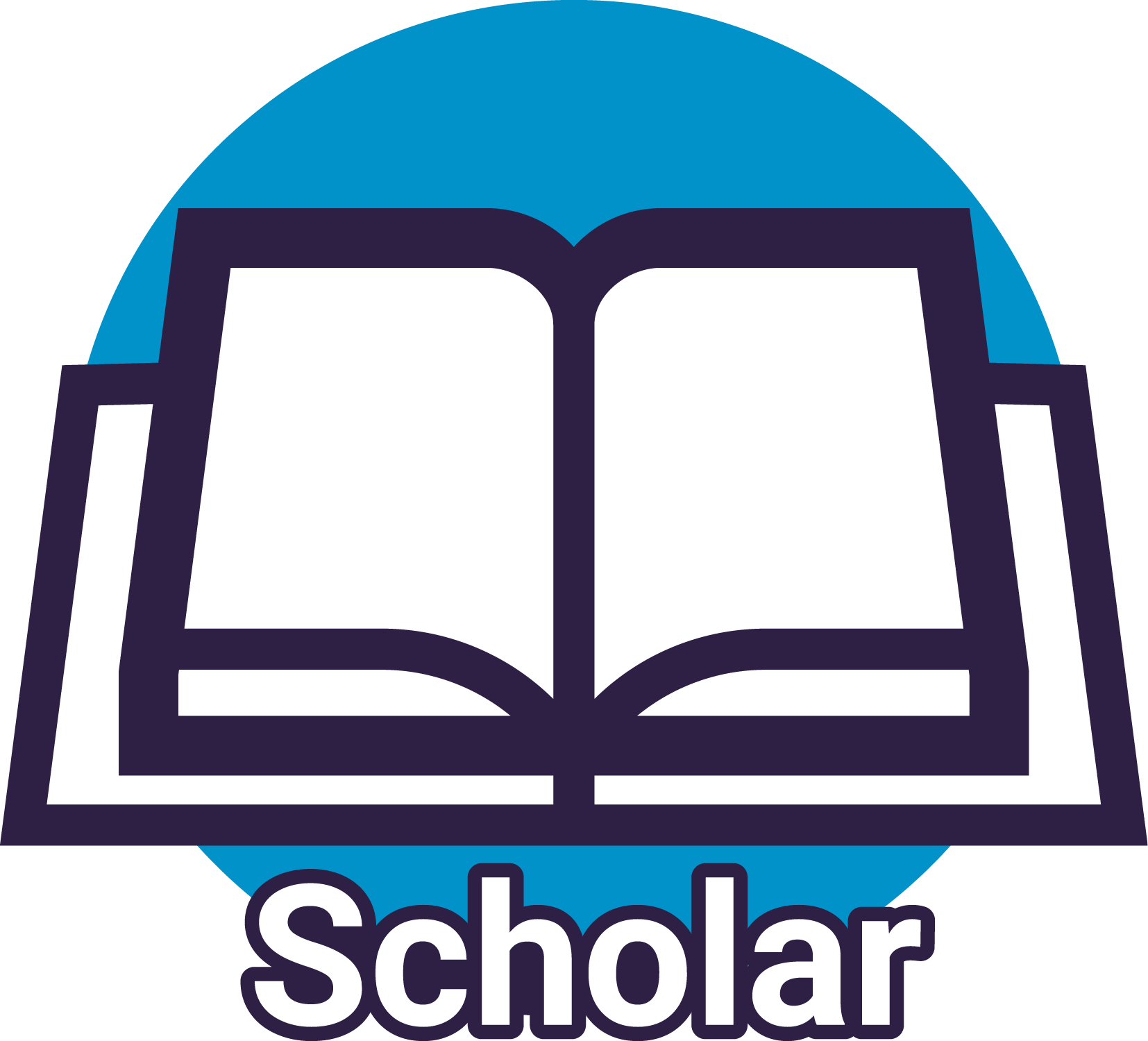 Persistent
Right person, wrong role
Candidate/Employee
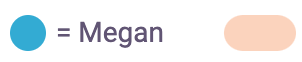 Person
Role
Behavioral Job Target: Salesperson
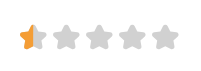 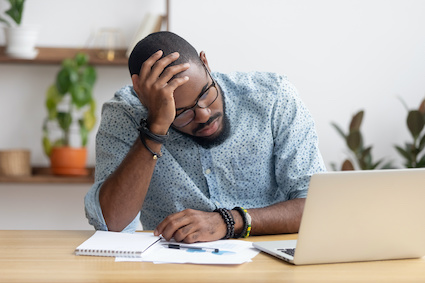 Fit Rating:
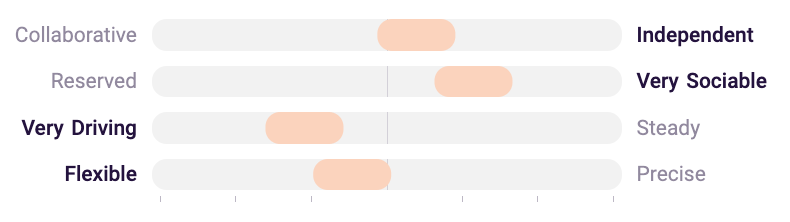 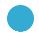 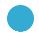 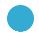 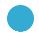 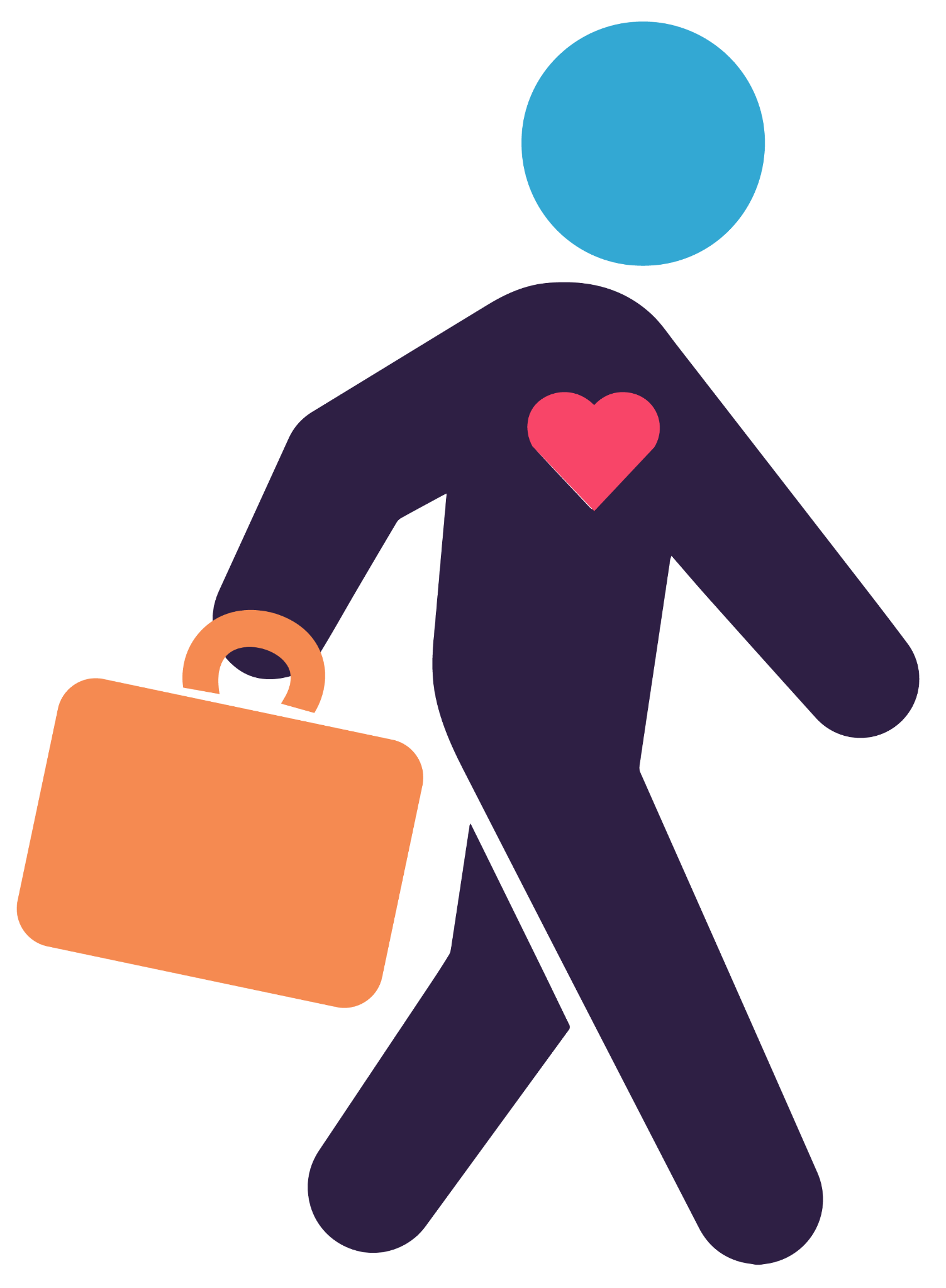 ?
[Speaker Notes: Head - Heart - Briefcase: What we typically see when it comes to people is a…

Focus on the briefcase - they’re past experience, or their performance in their current role, (and this certainly can provide some information). We can gather some information from resumes.

The heart - especially when hiring, promoting, succession planning (are they the right culture fit…etc). We can gather some information from interviews.

But - nobody really knows what's driving an individual (this is the question mark in the head)

And this is the gap, that if filled, makes things better for everybody]
Right person, right role.
Candidate/Employee
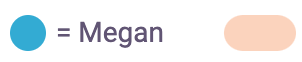 Person
Role
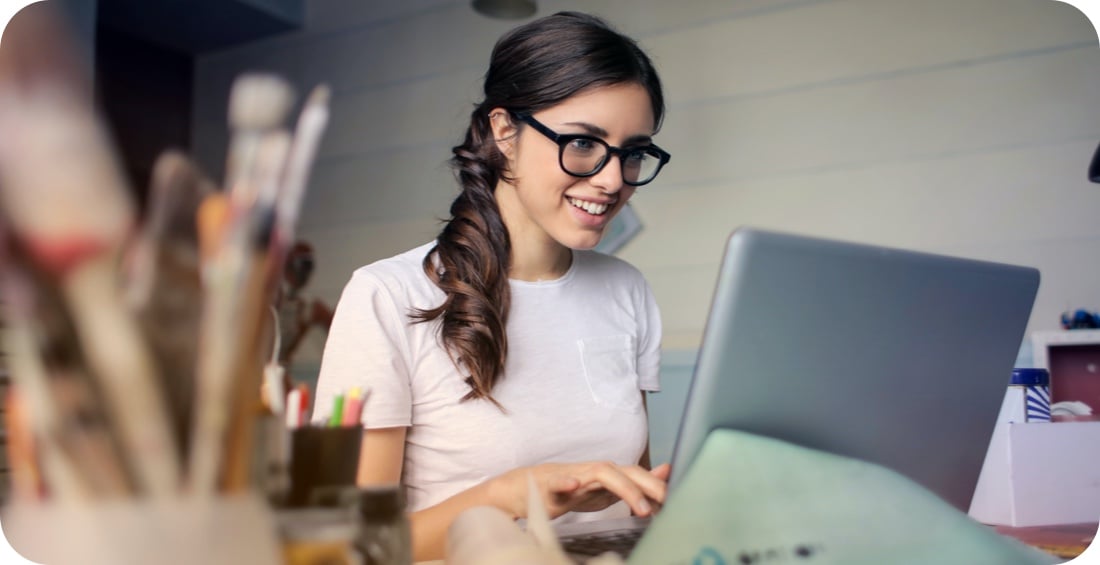 Behavioral Job Target: Salesperson
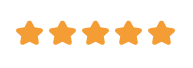 Fit Rating:
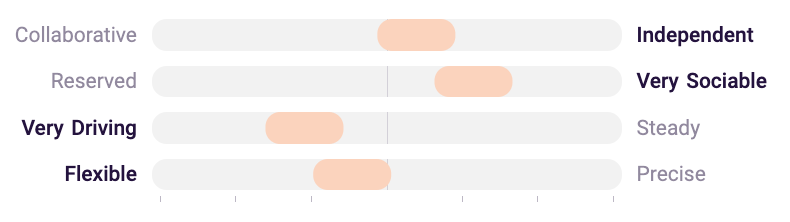 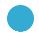 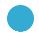 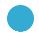 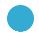 My Behavioral Pattern
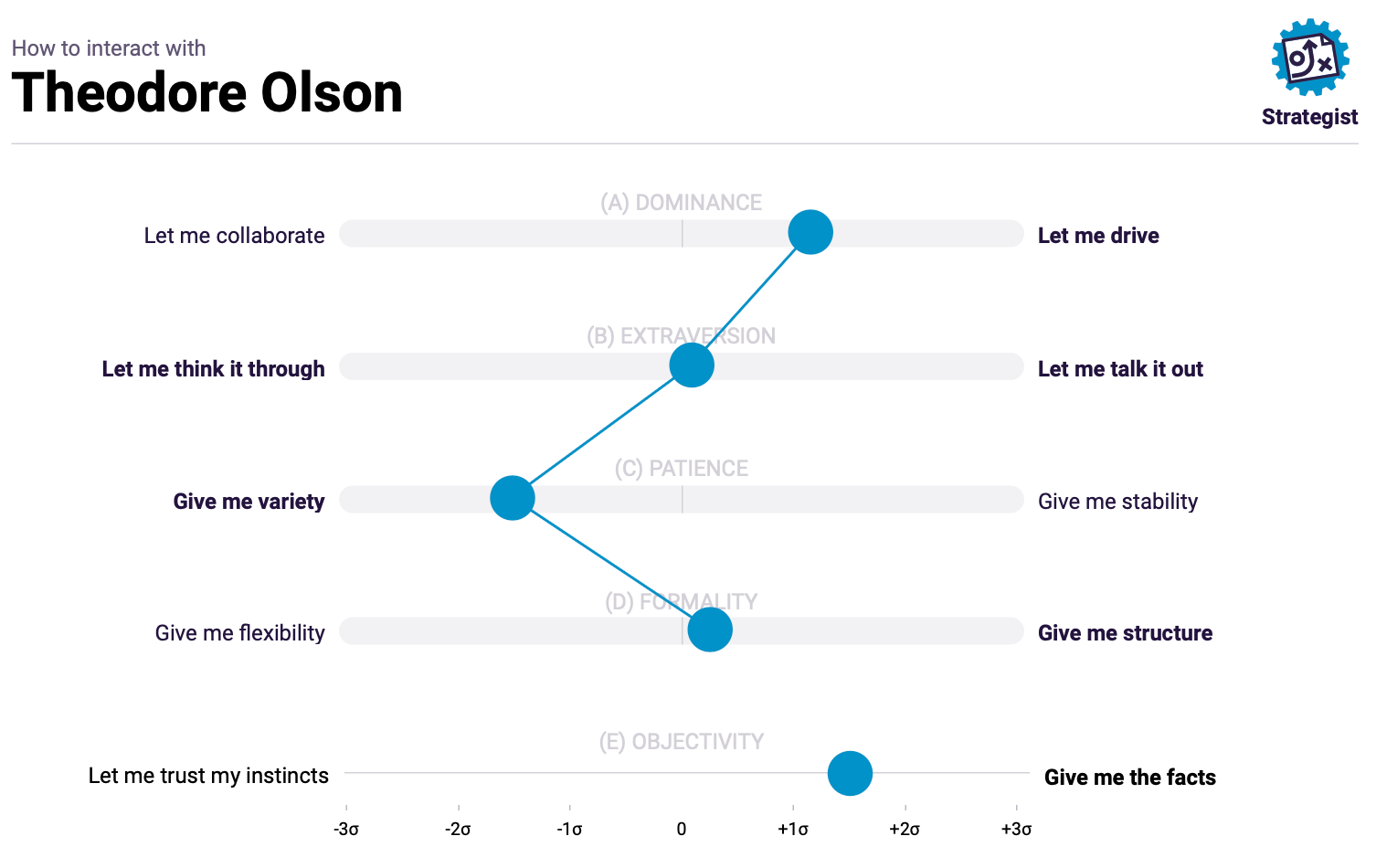 Does my co-worker “get me?”
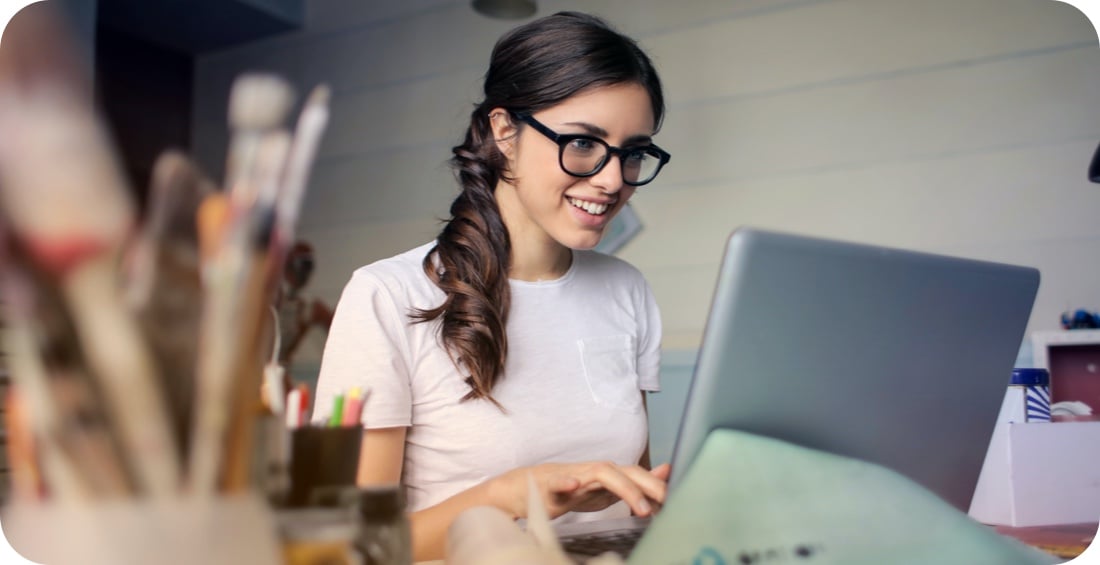 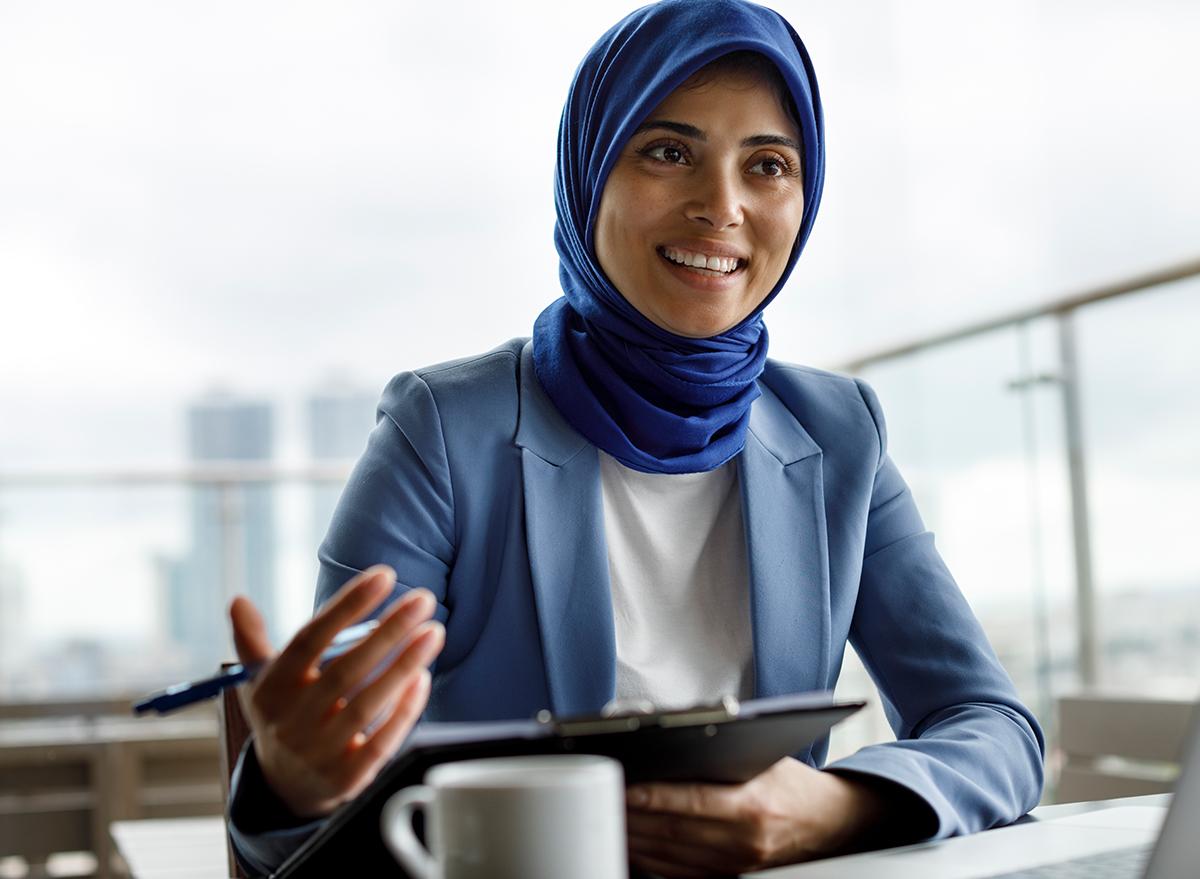 Relationship Guide
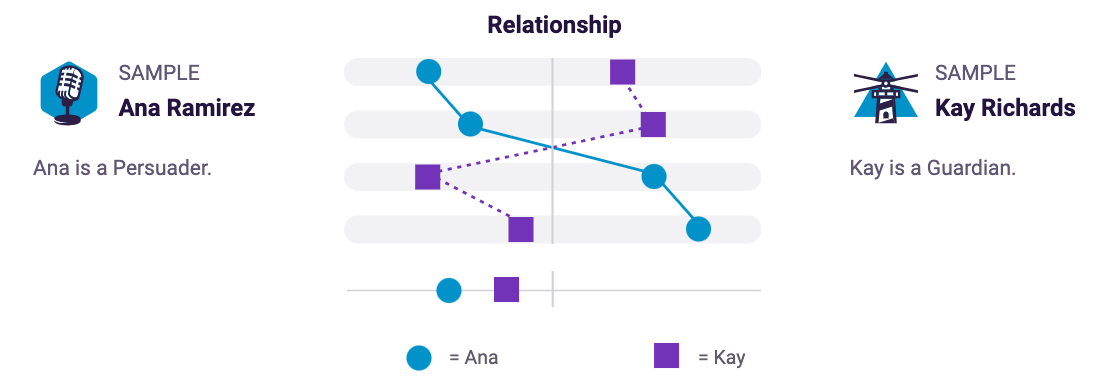 Customer Support
Sales Rep
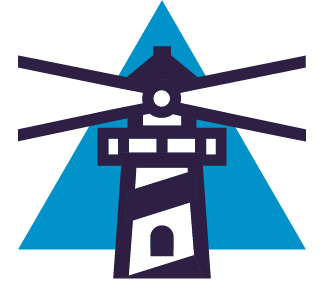 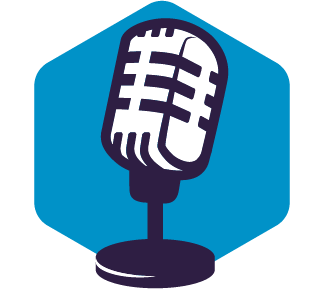 Guardian
Persuader
Driving
Outgoing
Risk-taker
Patient
Reserved
Risk-mitigator
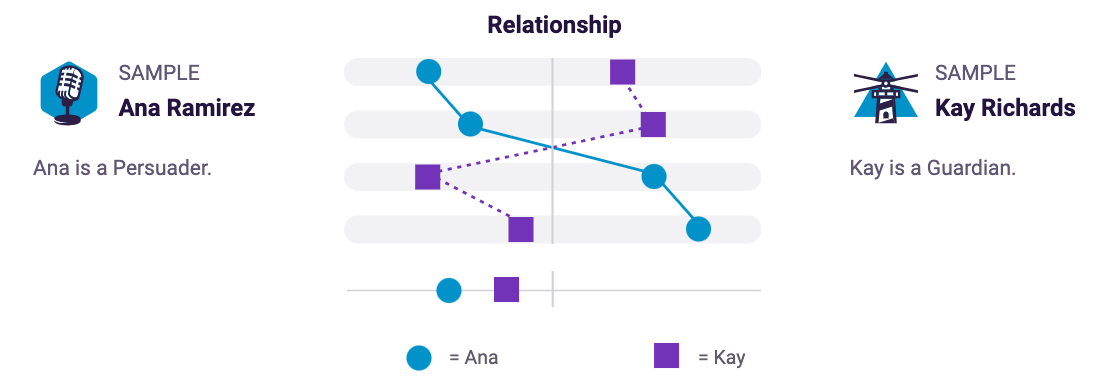 = Customer Support
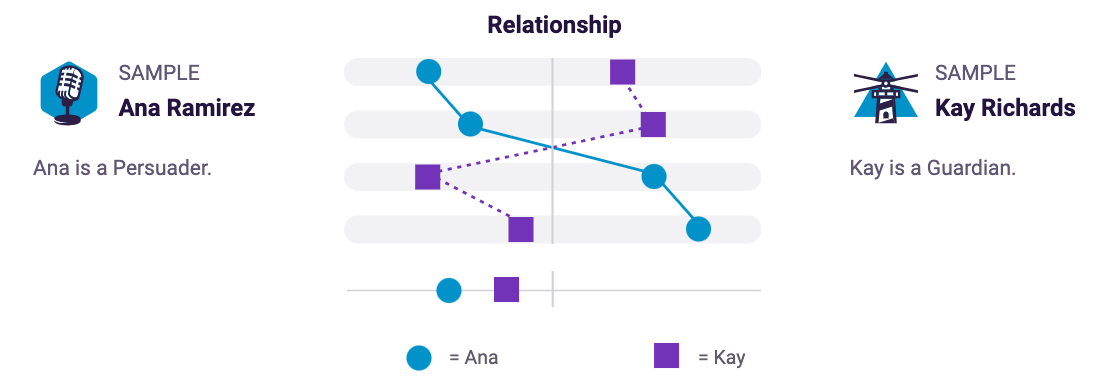 = Sales Rep
Does my manager “get me?”
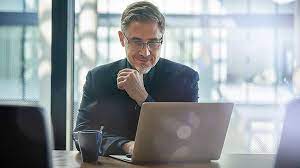 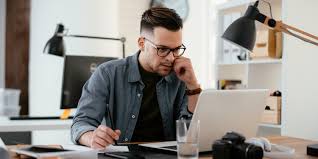 Direct Report
Manager
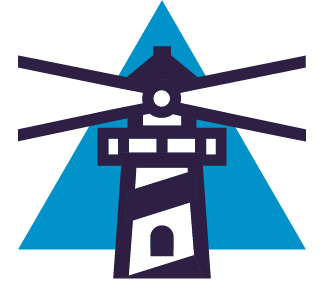 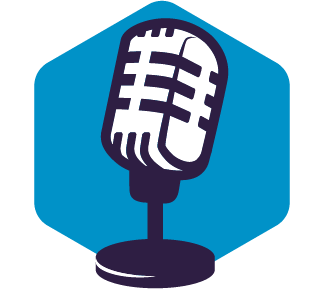 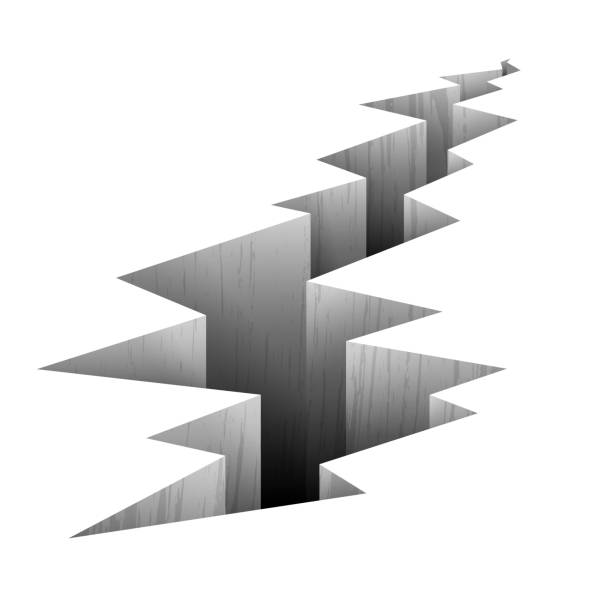 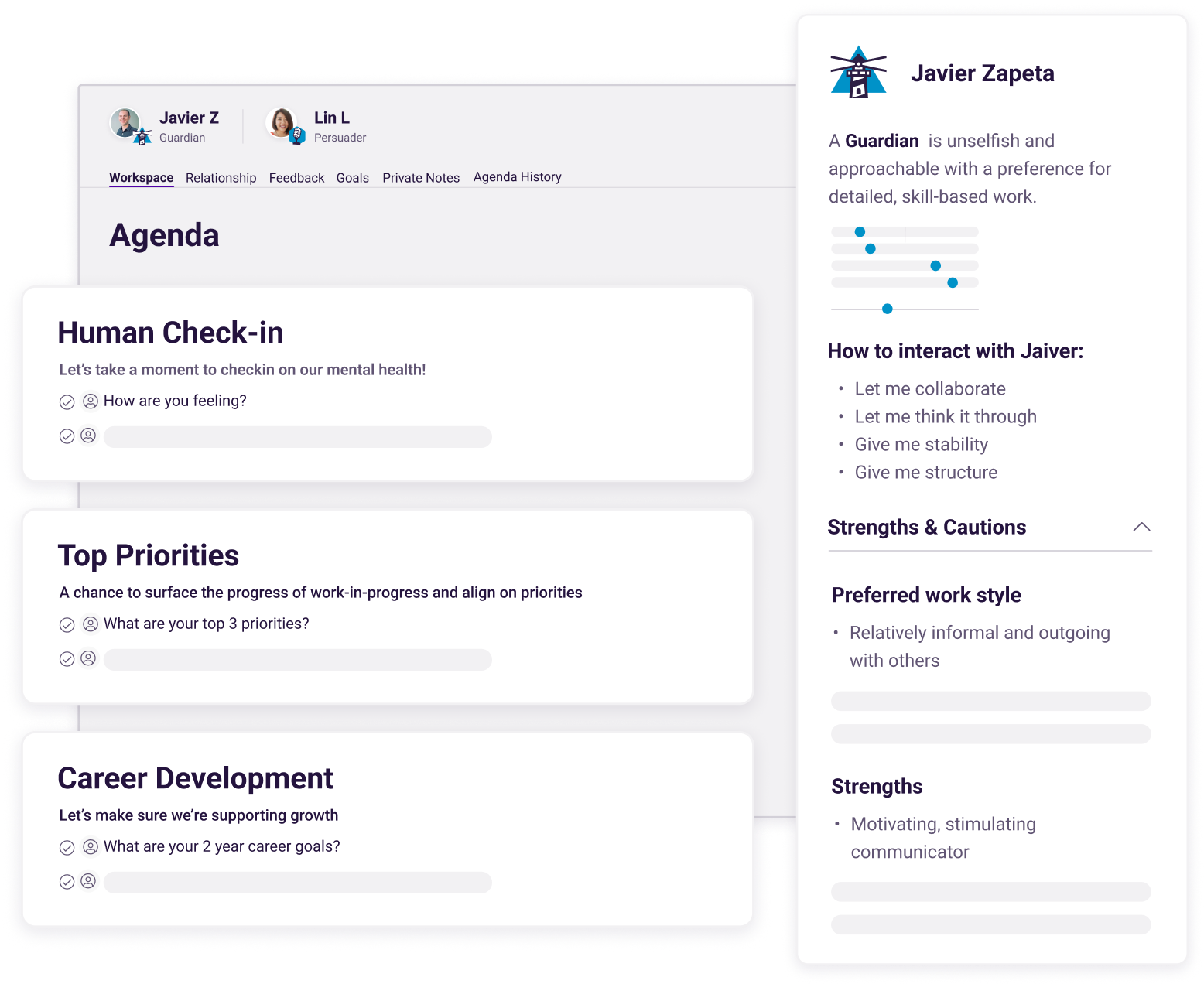 Behavioral Data in Action
Next Steps
Take the PI Behavioral Assessment
[Partner choice - see notes]
Apply to urgent goal/need
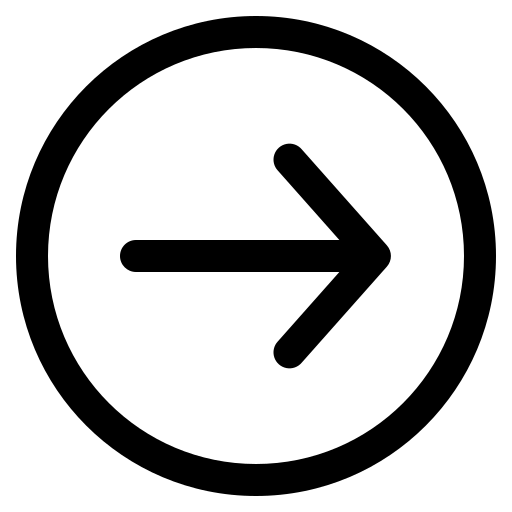 OPTIONAL
ACTIVITY
5-minute getting to know you exercise
What you need:
Activity:
Grab your BA
Find a partner
Take turns sharing 2 examples of yourself at work (a positive & caution)

Objective:
Build self-awareness
Build other-awareness
Build understanding, trust
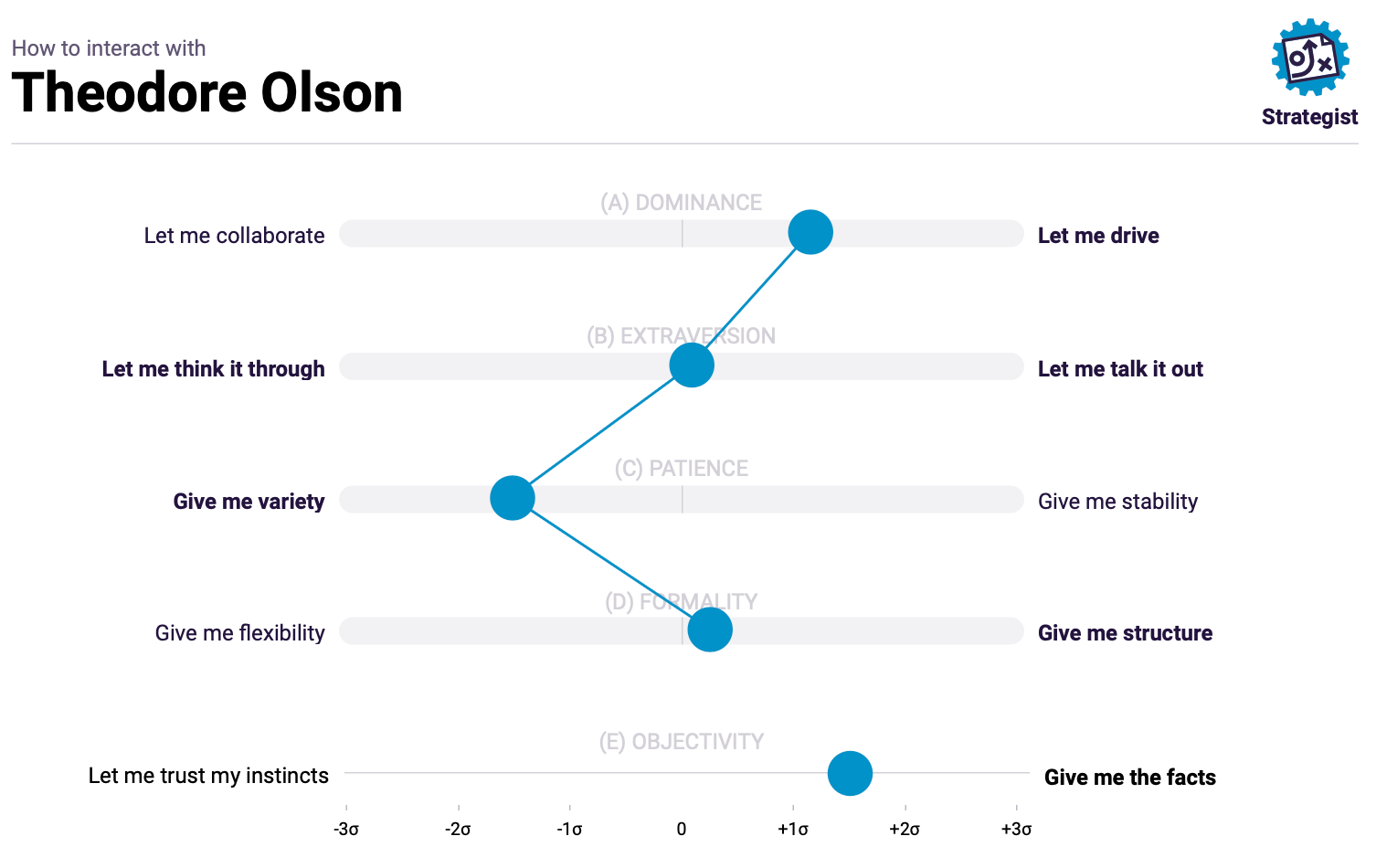 APPENDIX
Aligning teams
Innovation
Teamwork
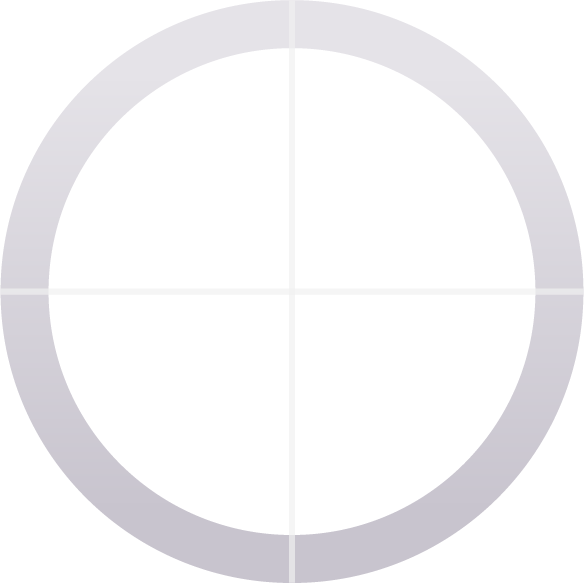 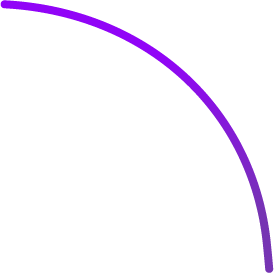 Team members
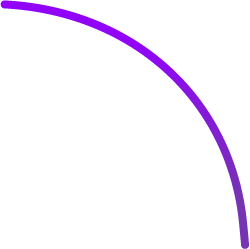 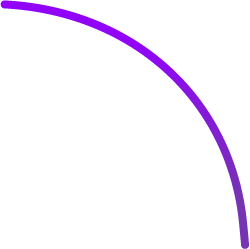 Leader
Work
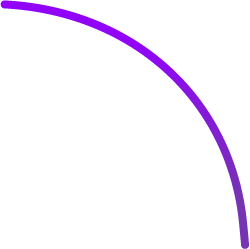 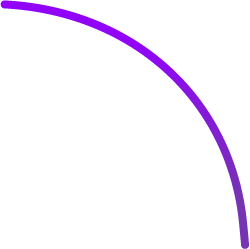 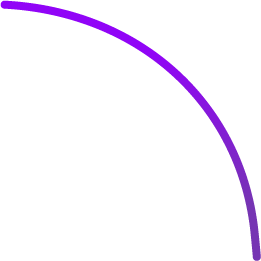 Results
Process
Diagnosing Engagement
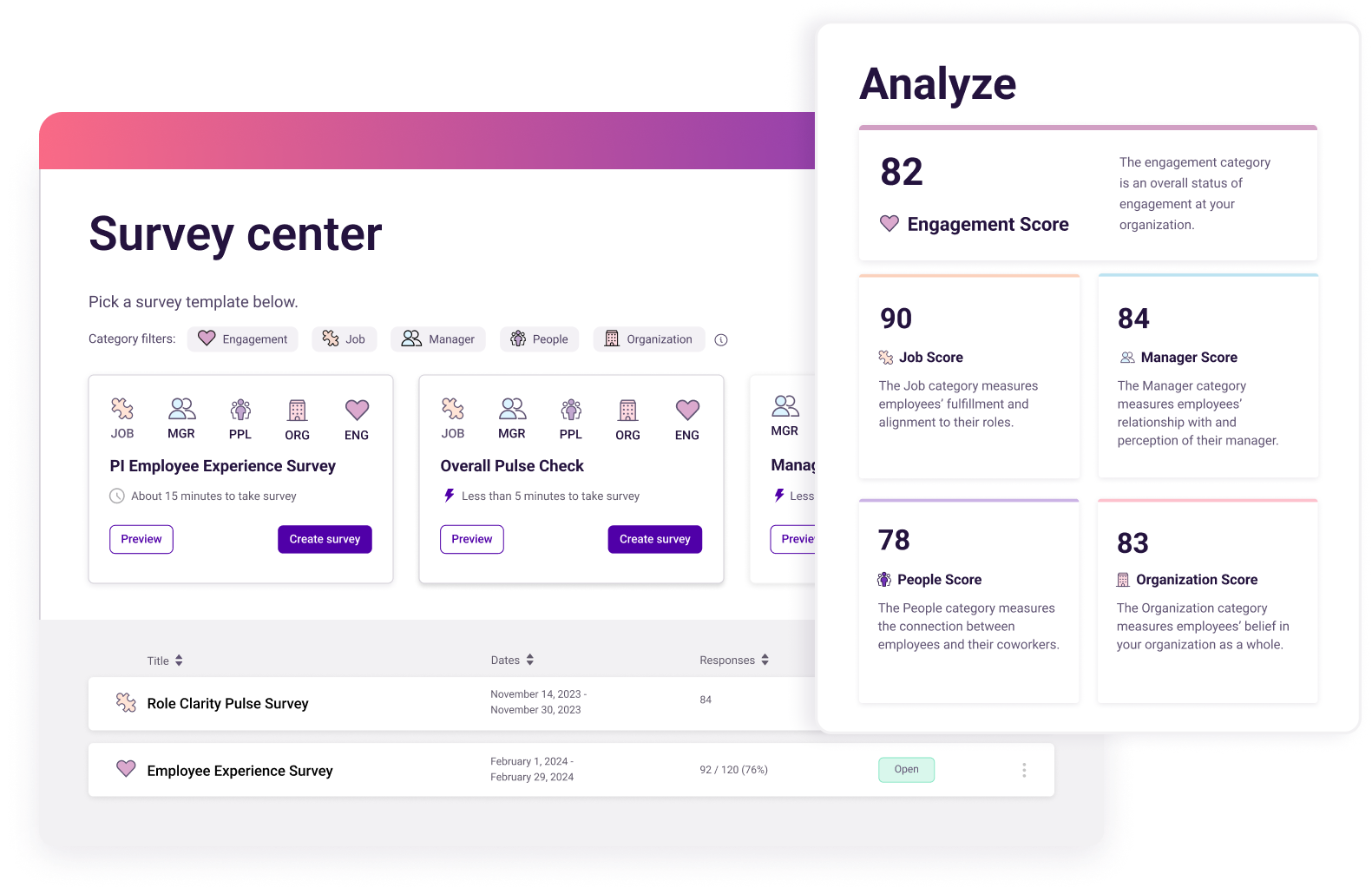 Professional Development Tools
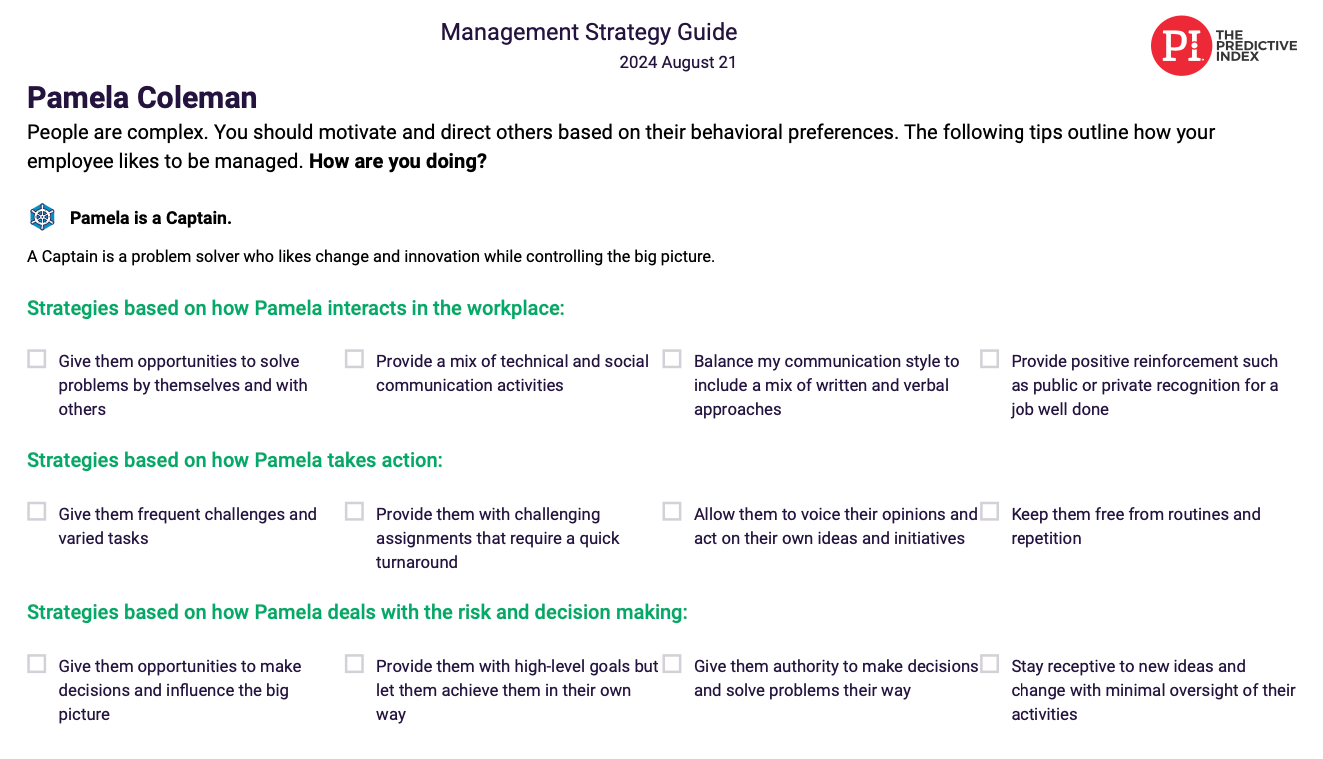 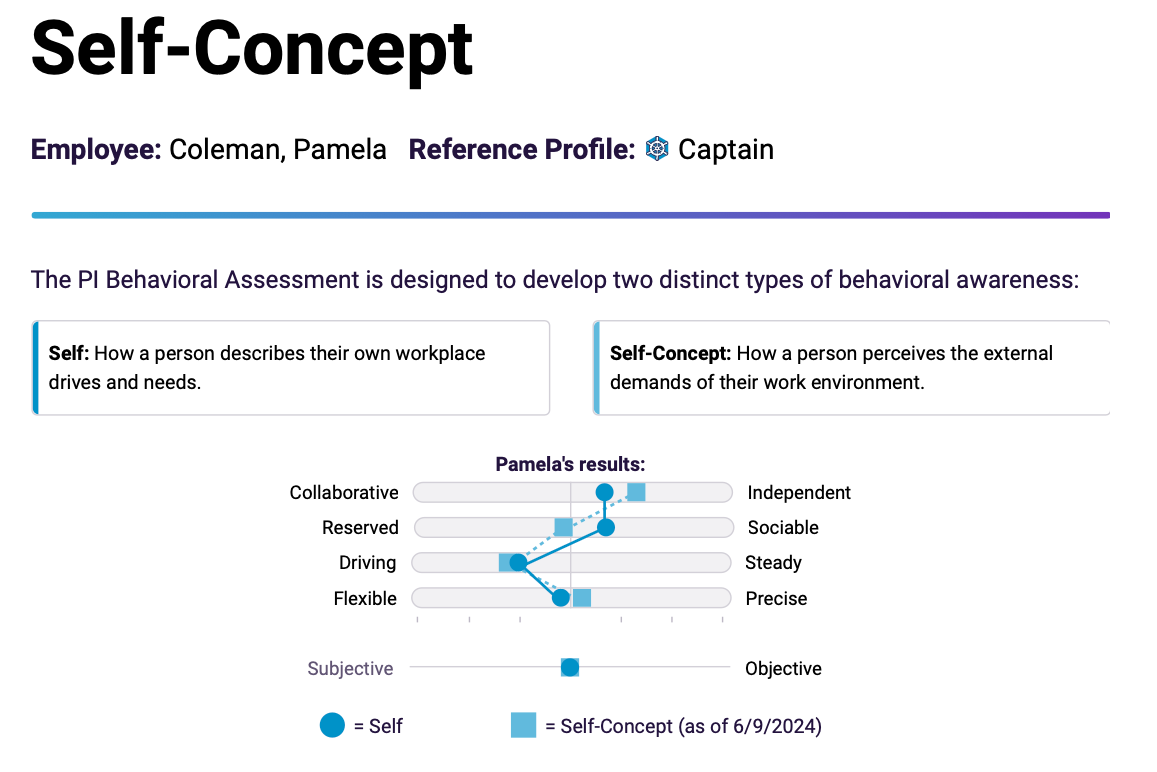 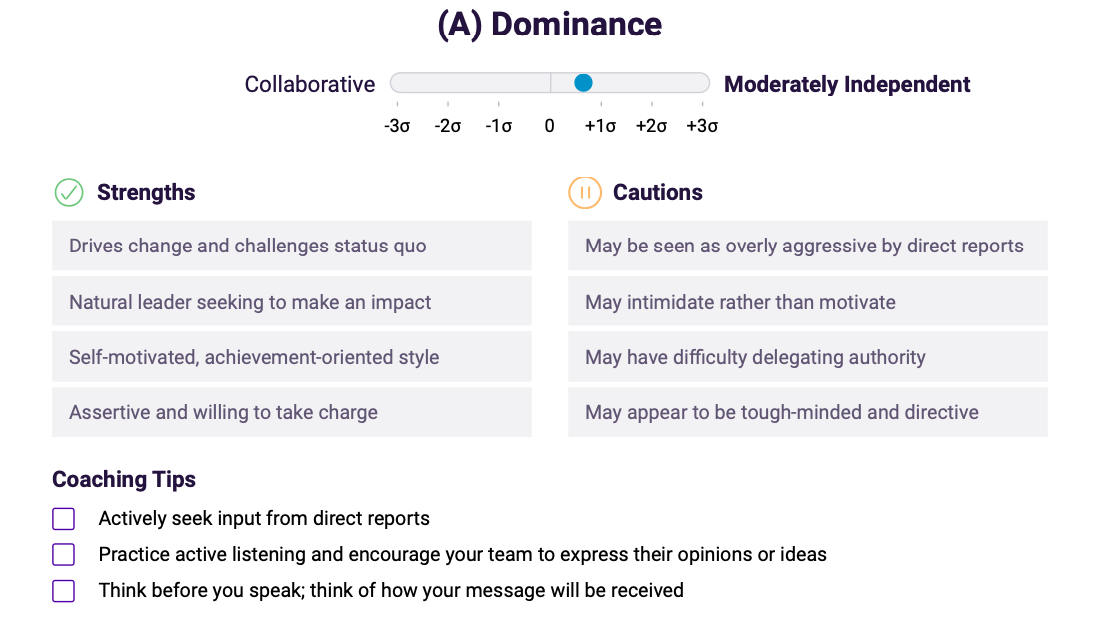